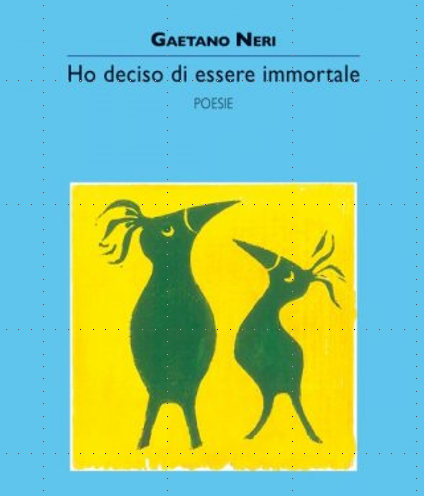 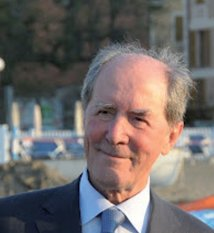 Dinamiche incerte
Gaetano Neri, nato a Milano nel 1929, ha pubblicato una decina di volumi di narrativa, di cui hanno scritto in modo positivo critici come la severa Grazia Cherchi («Questi raccontini sono scritti benissimo»), Guido Almansi, Camilla Cederna, Goffredo Fofi, Giovanni Mariotti, Geno Pampaloni, Giorgio Bàrberi Squarotti, Giuseppe Traina.È presente in tre antologie di scuola media.
Autoritratto
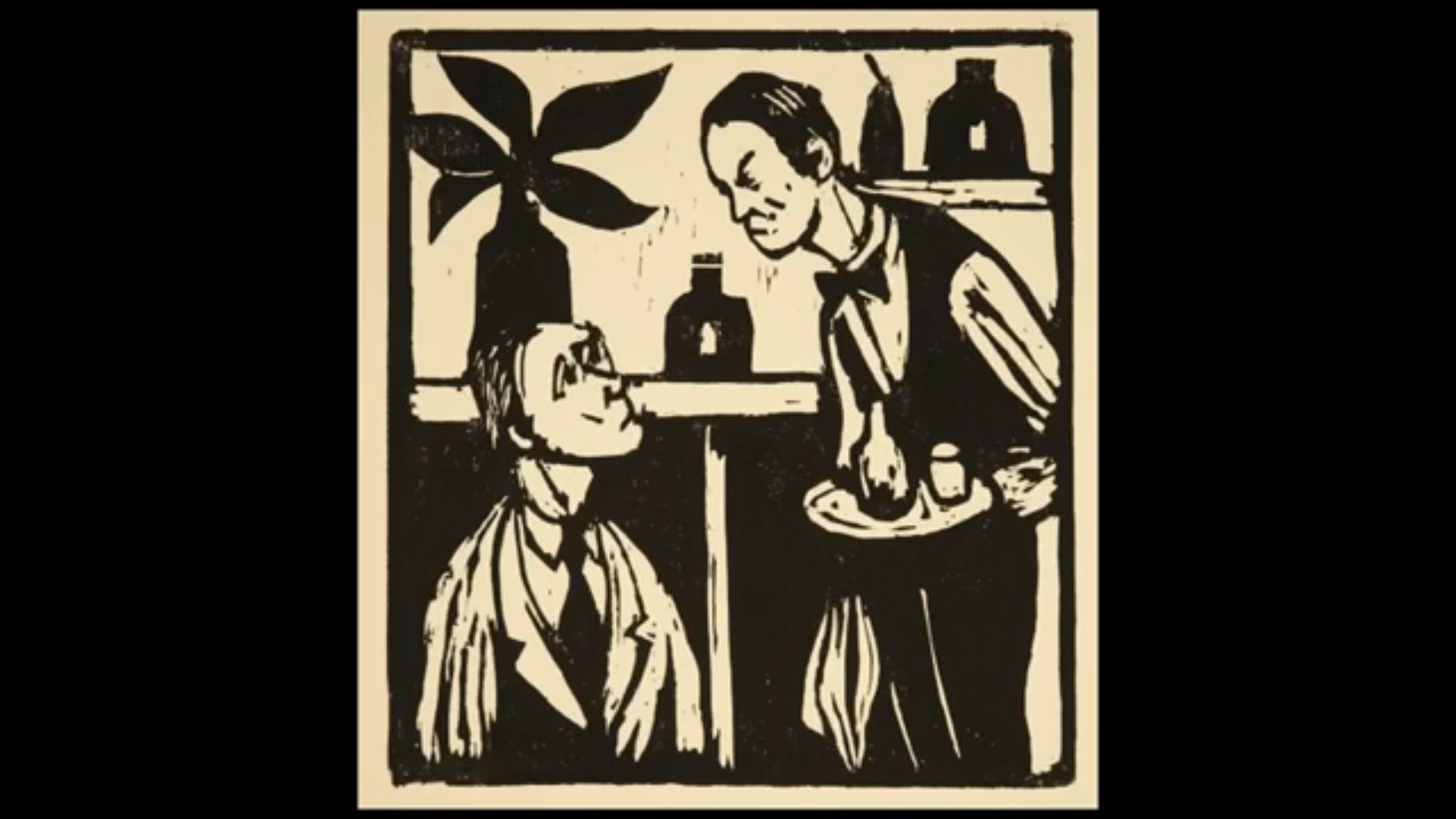 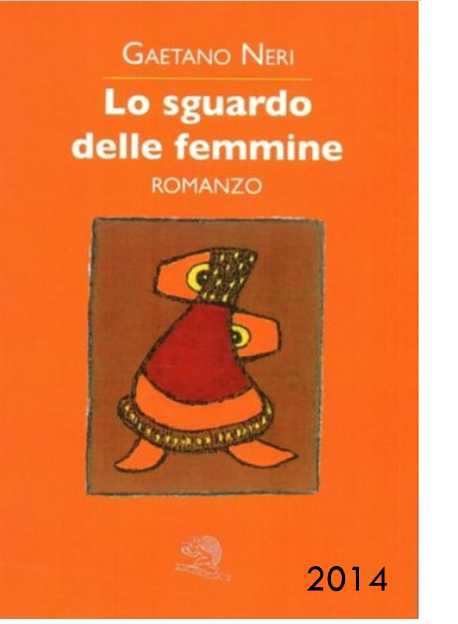 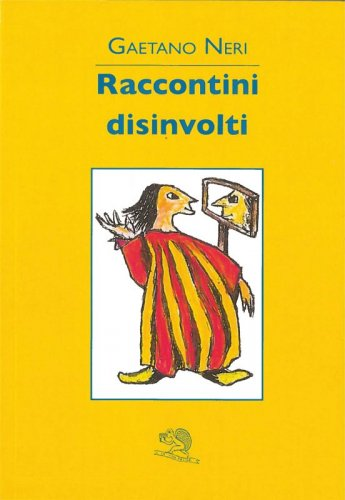 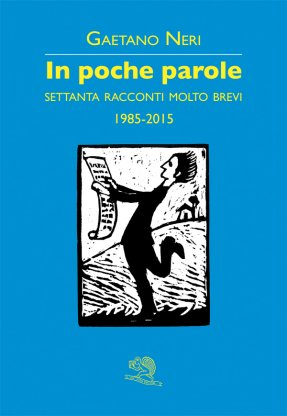 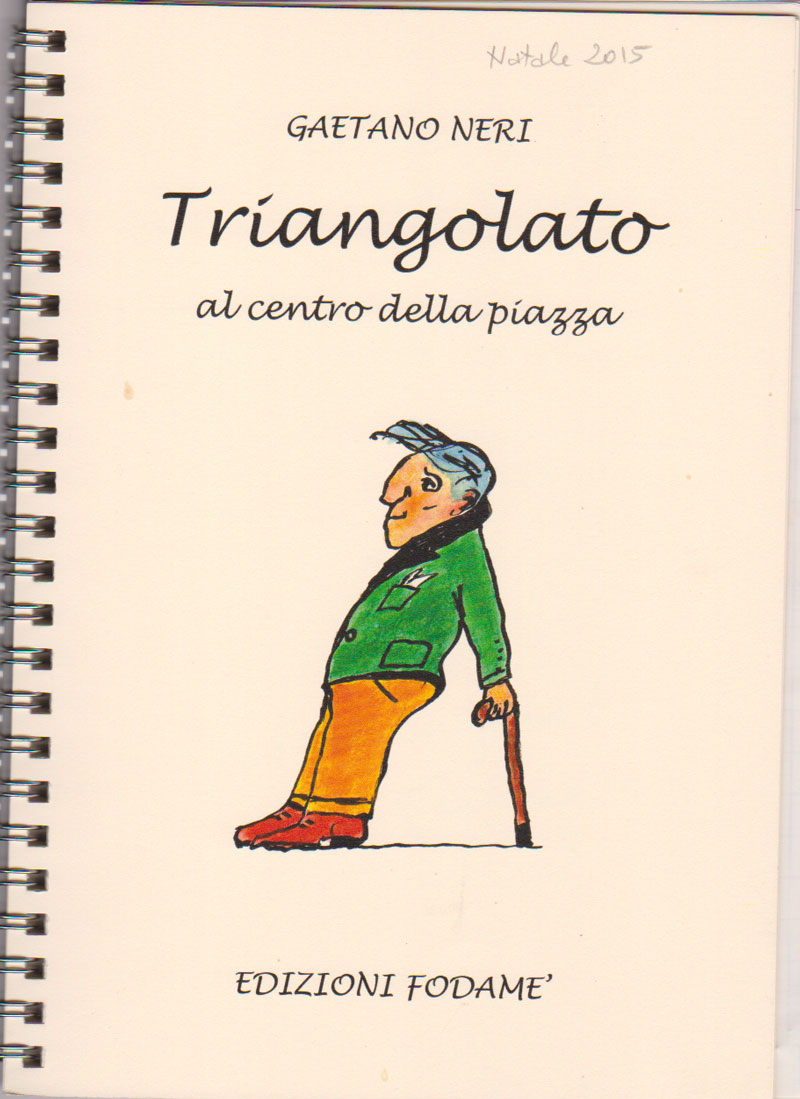 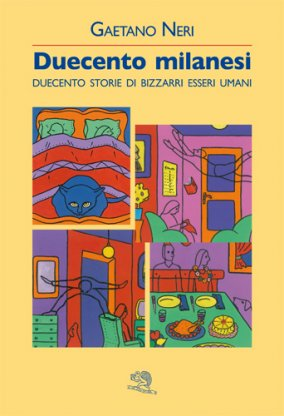 2016
2015
2018
2014
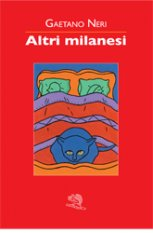 2012
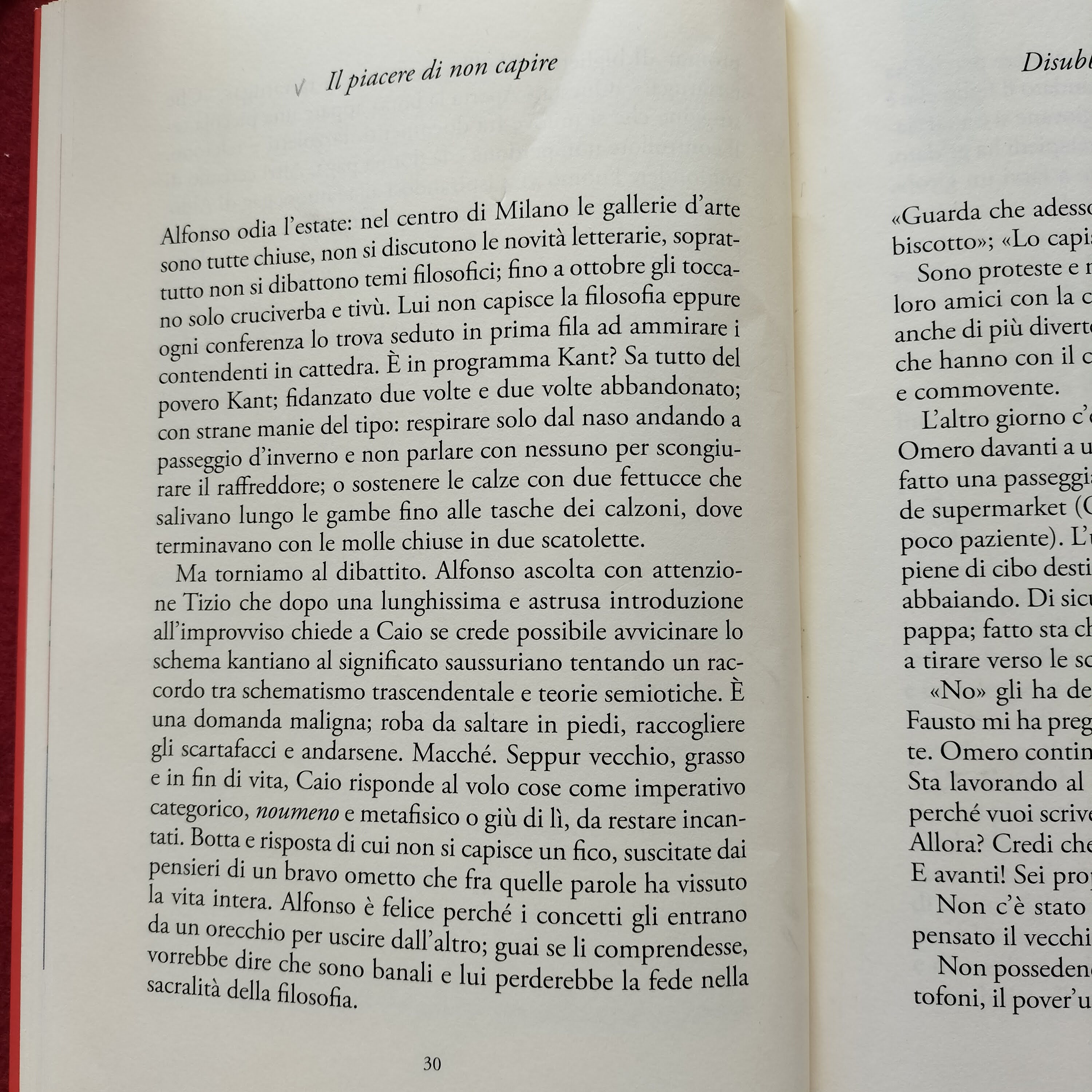 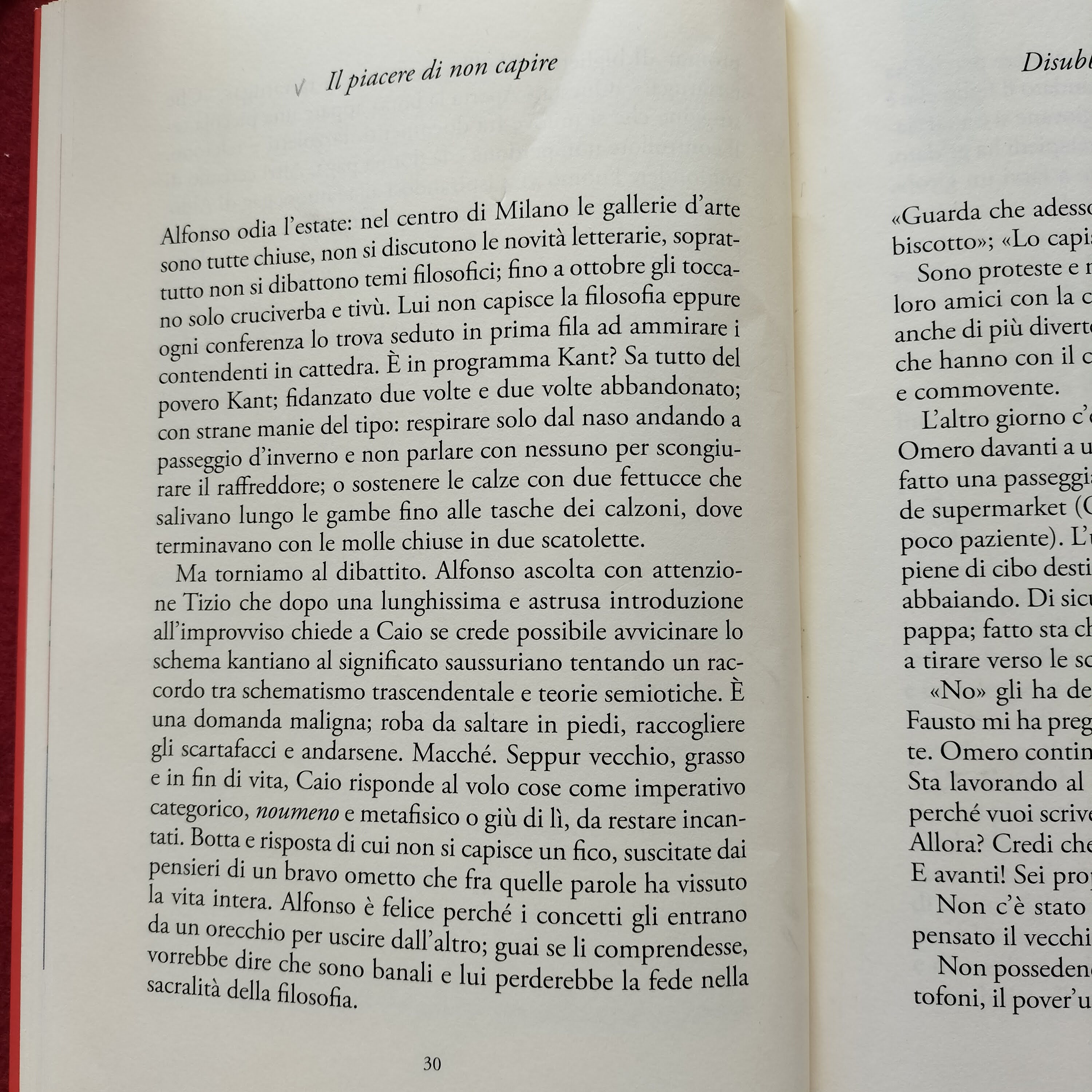 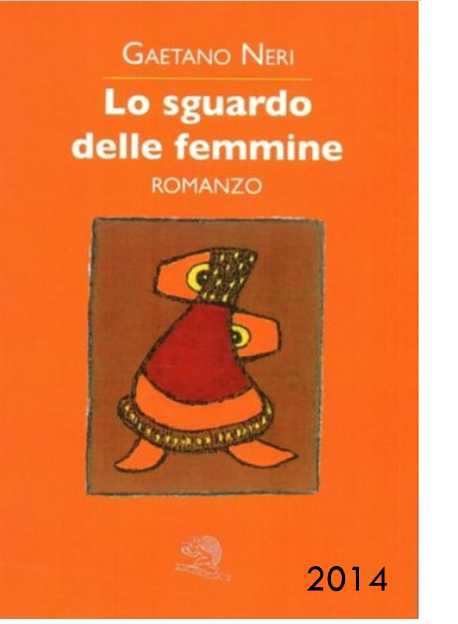 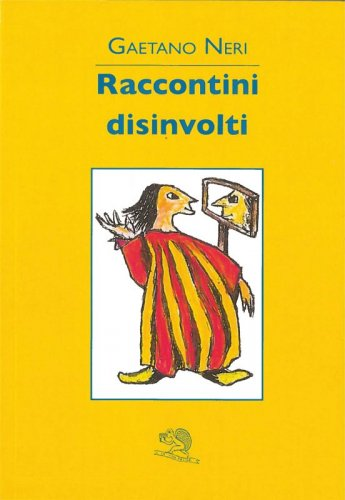 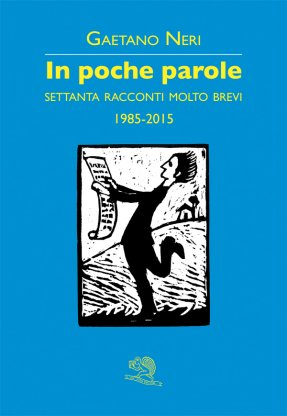 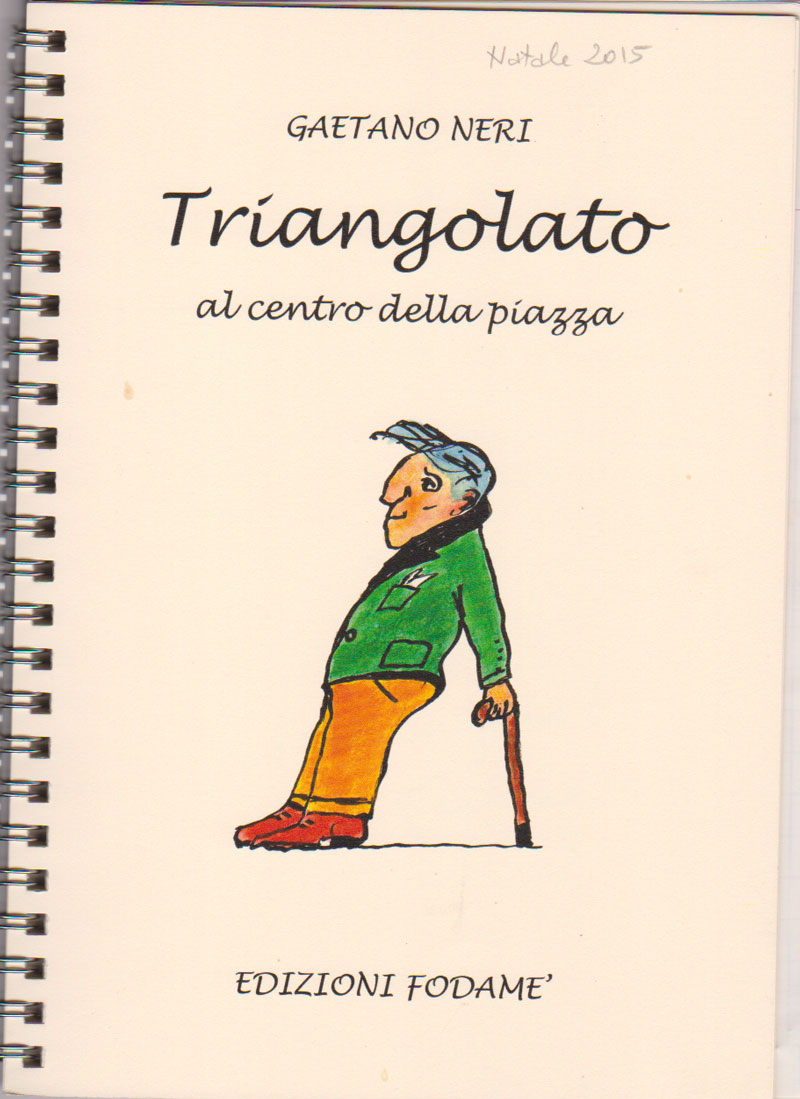 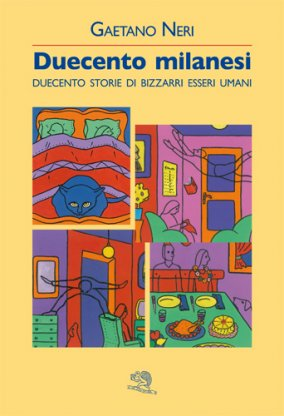 2016
2015
2018
2014
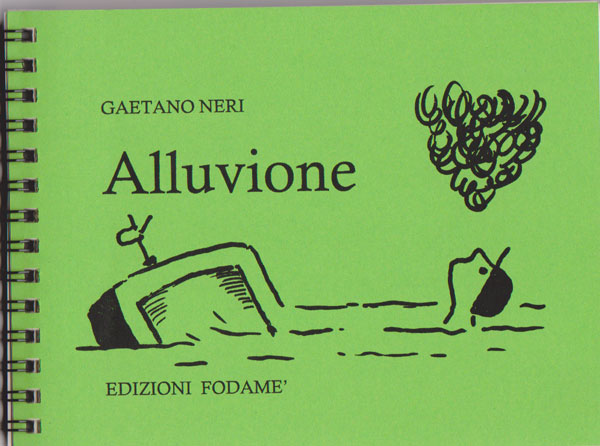 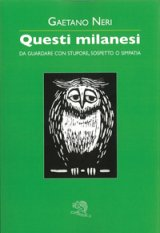 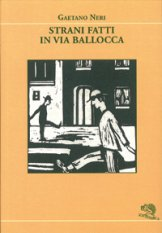 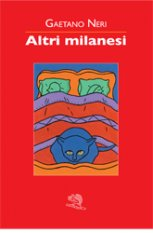 2011
2012
2010
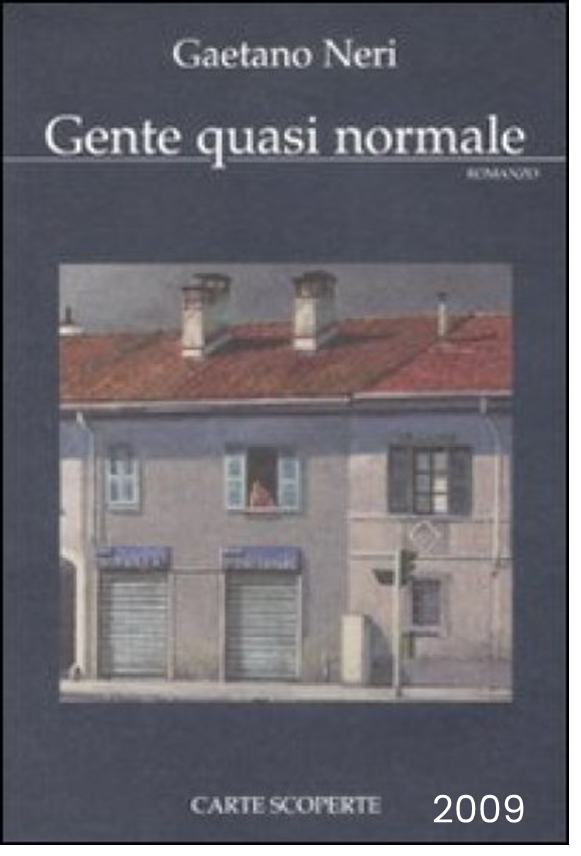 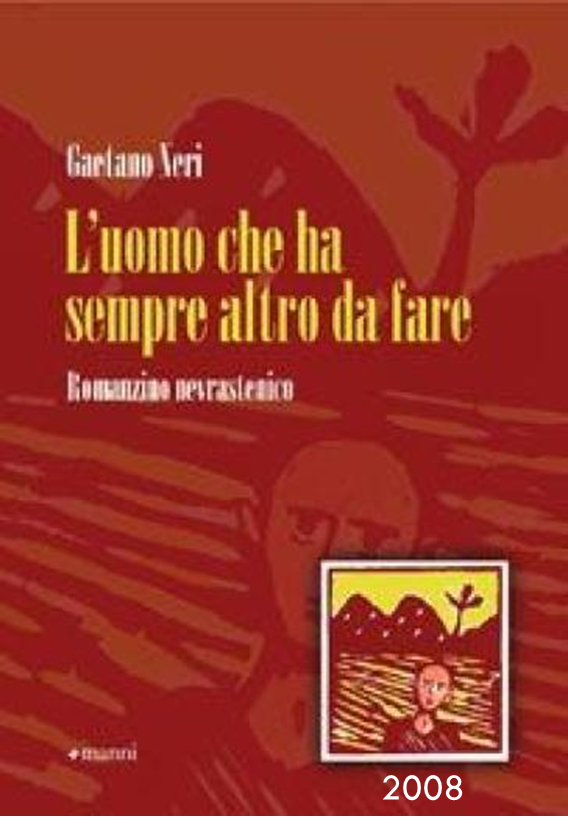 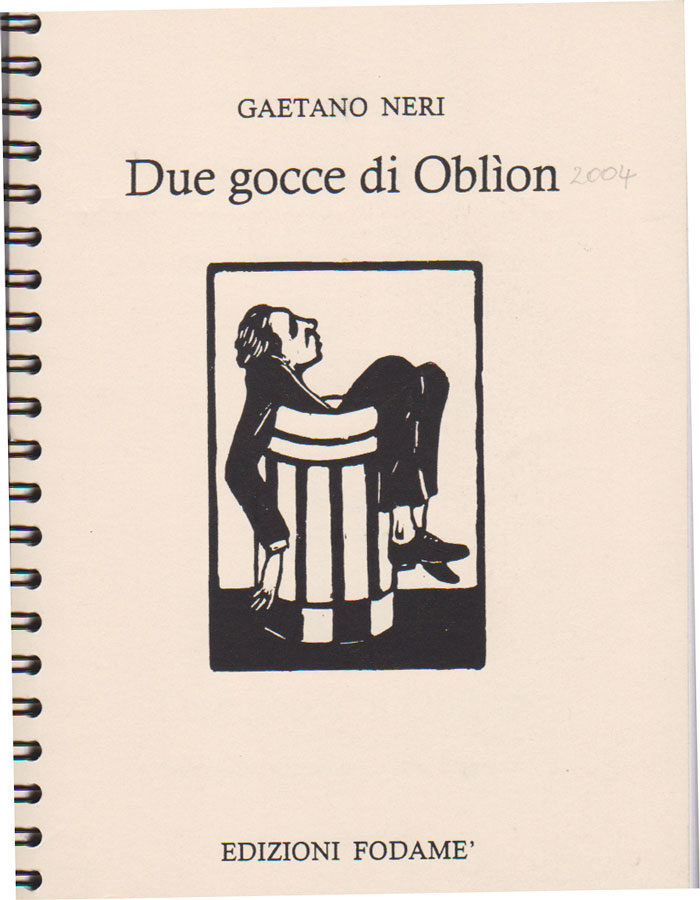 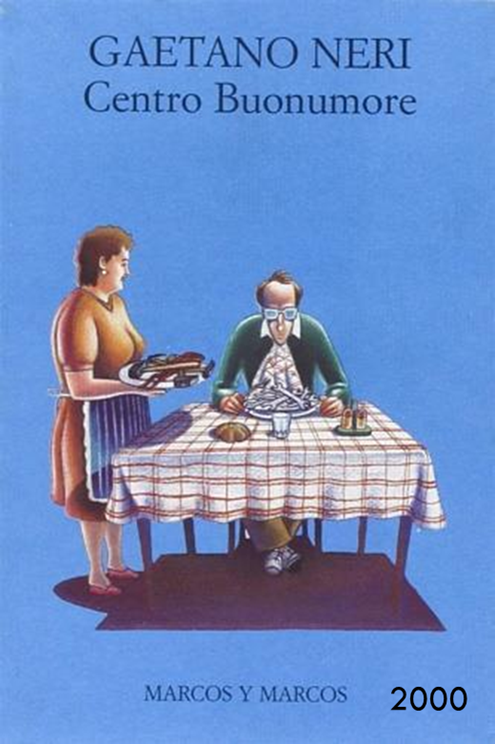 2004
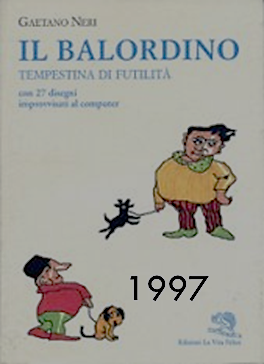 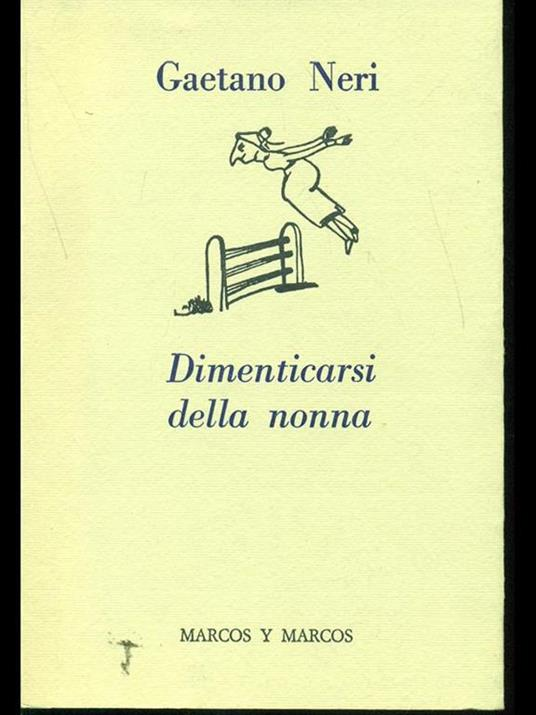 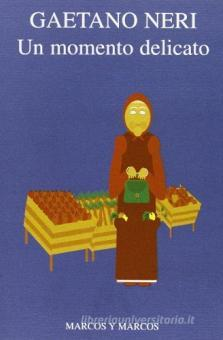 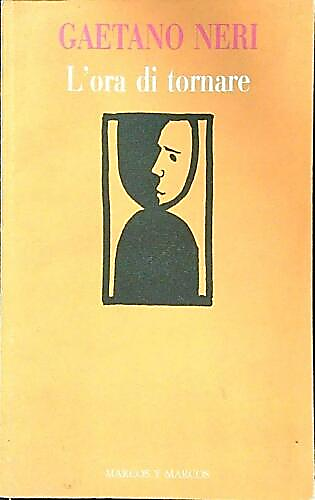 1996
1992
1989
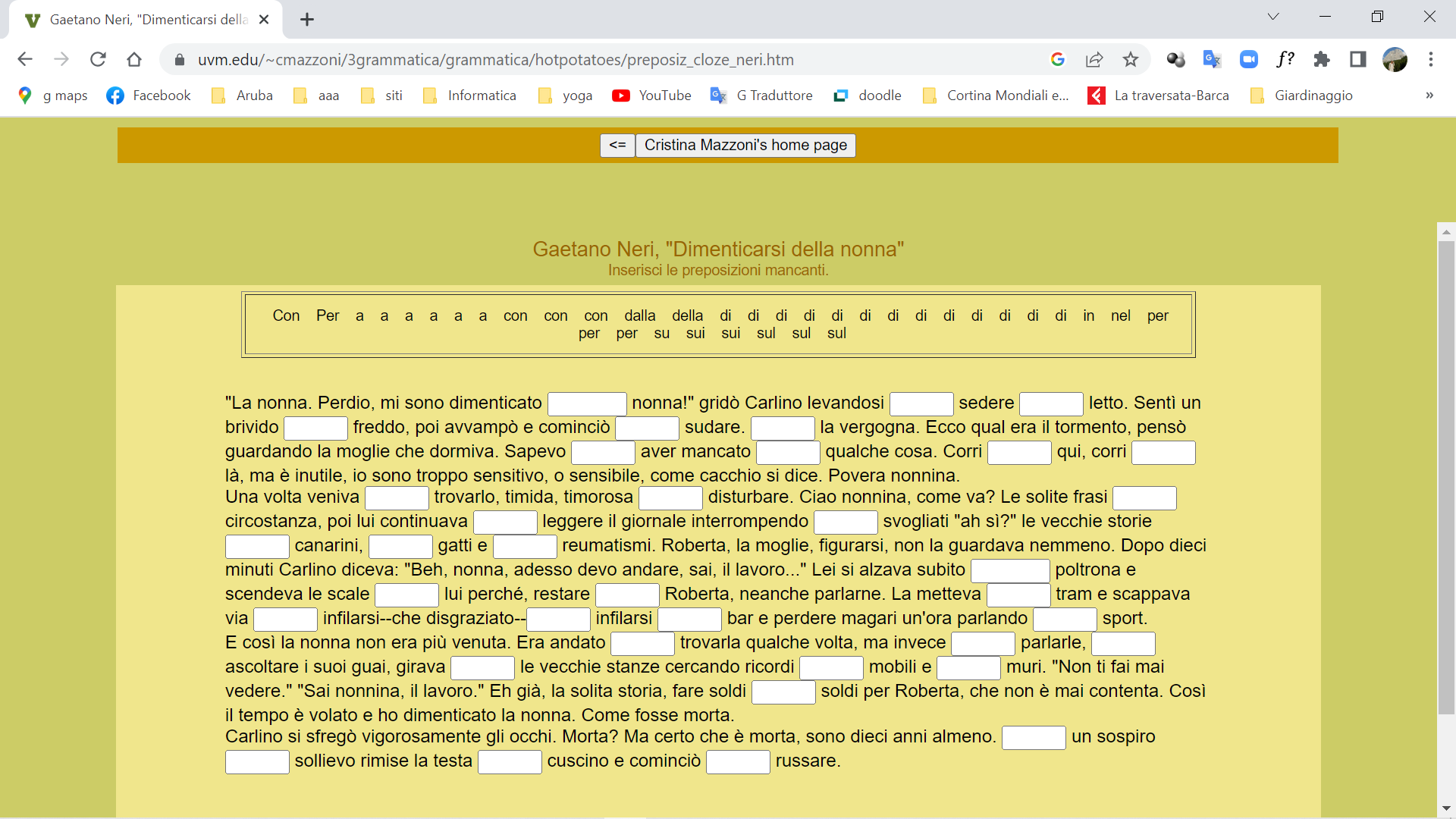 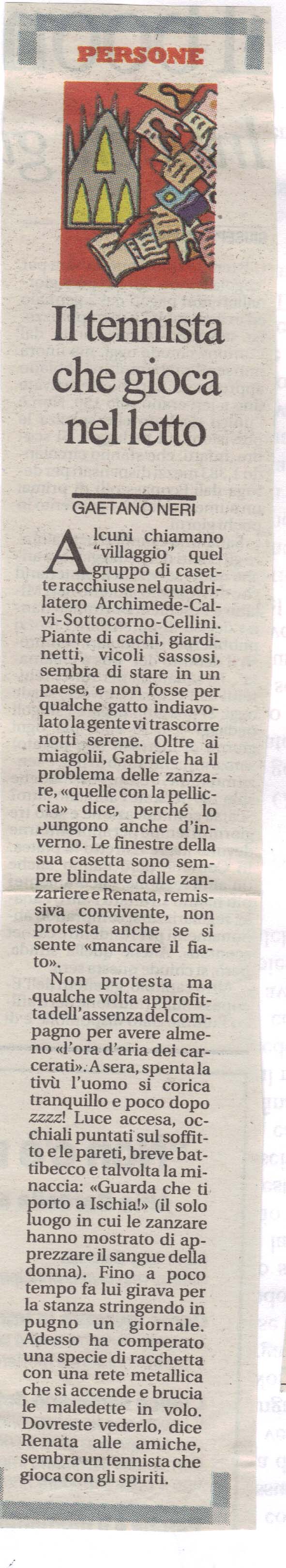 Gaetano Neri pubblica più di cento racconti brevi sull’edizione milanese del quotidiano La Repubblica
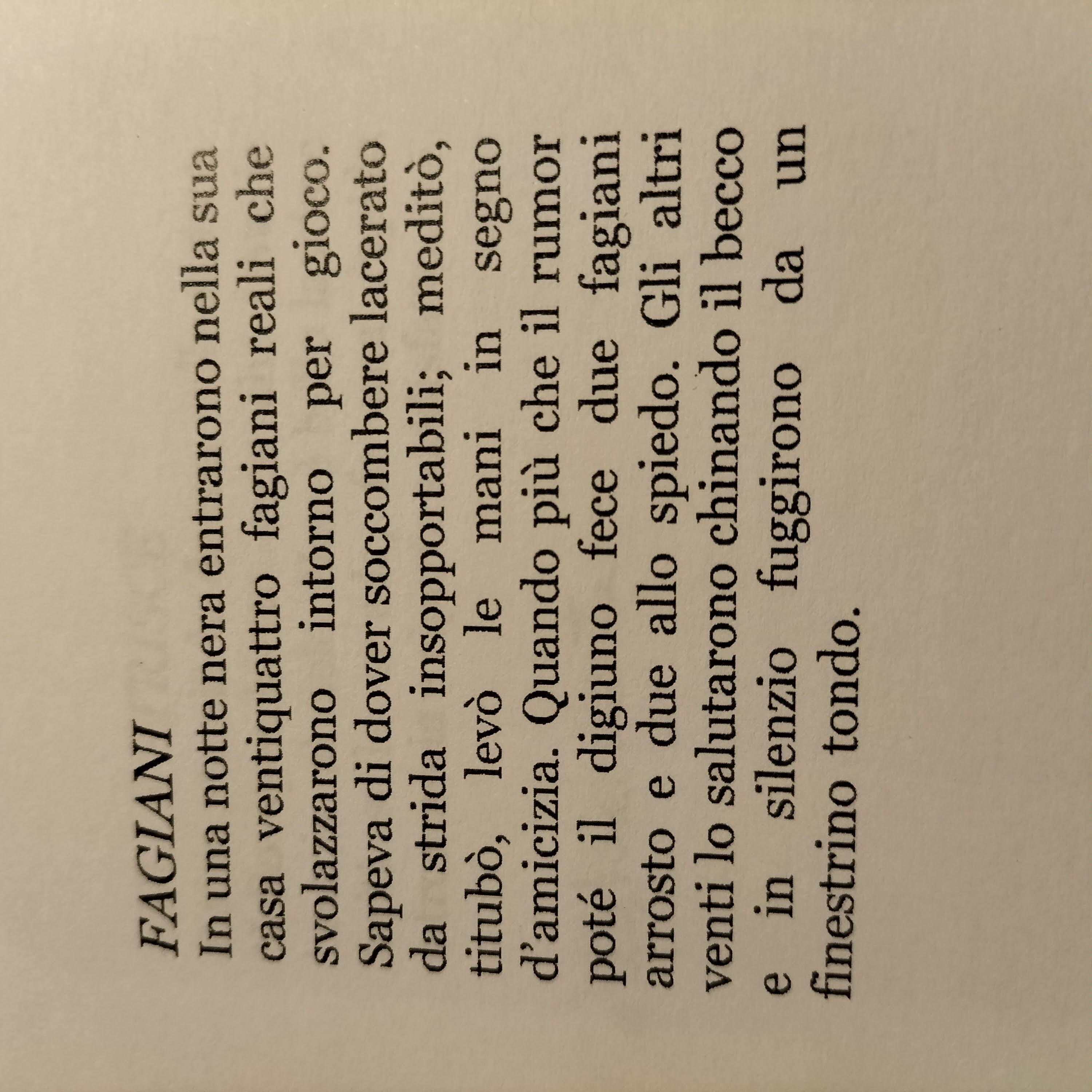 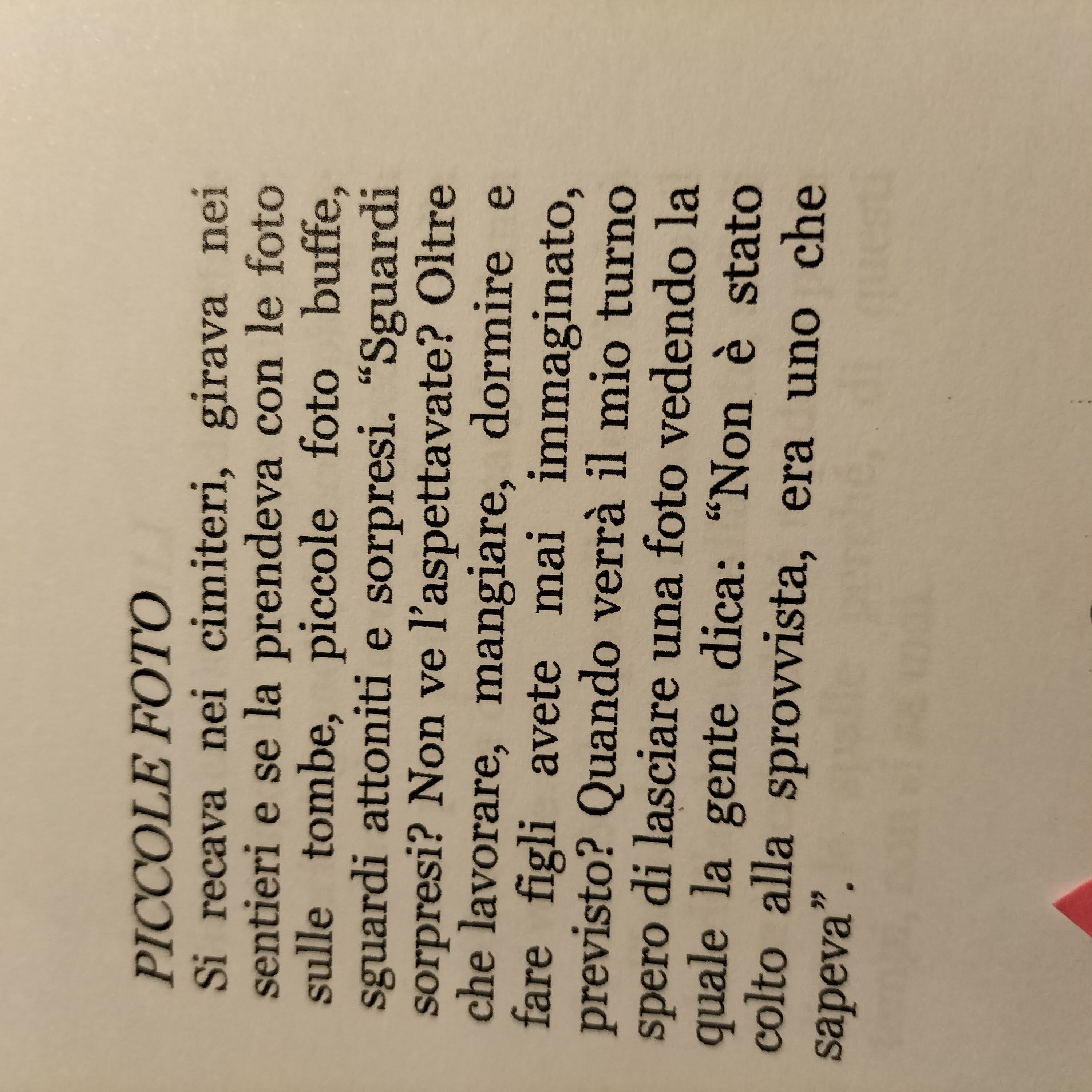 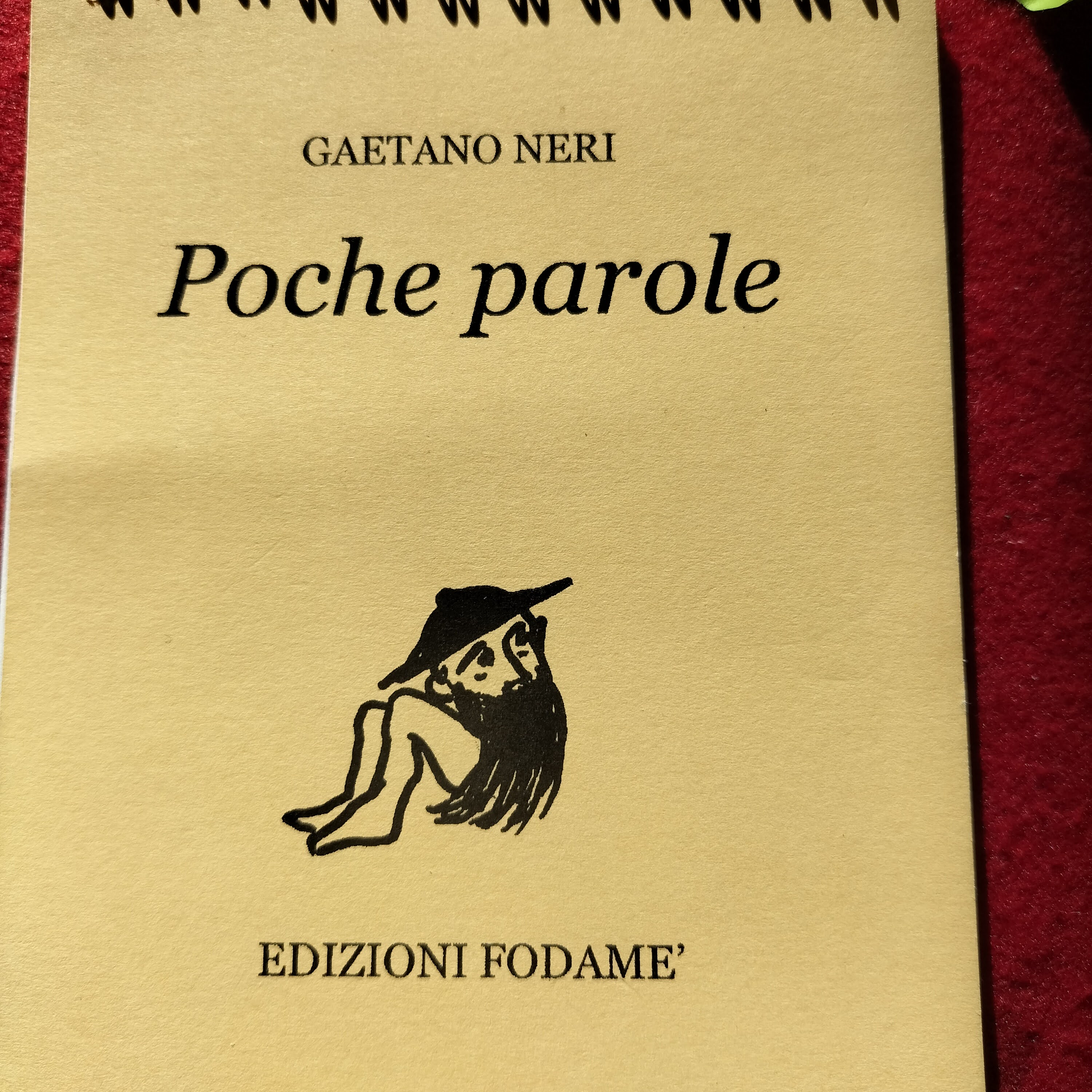 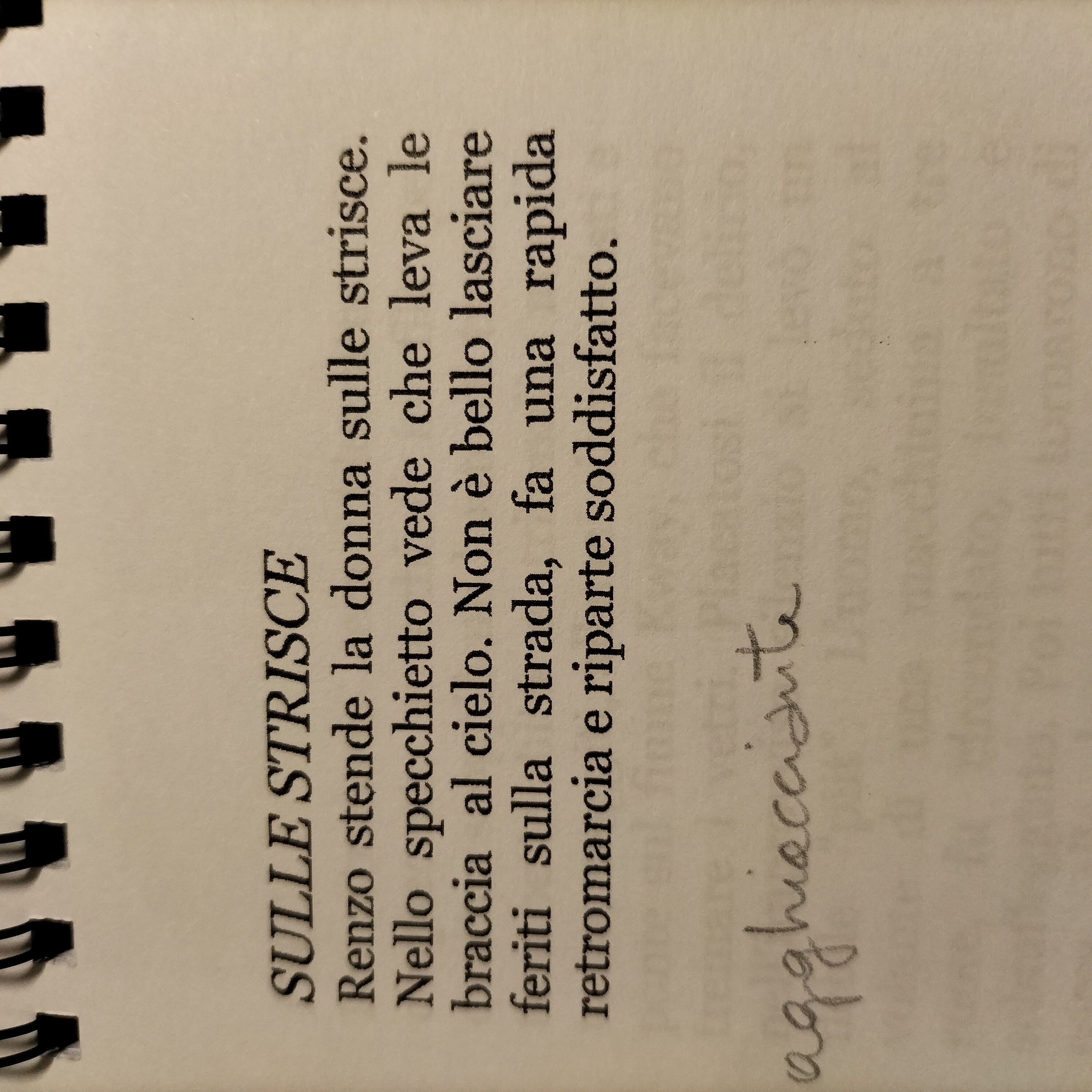 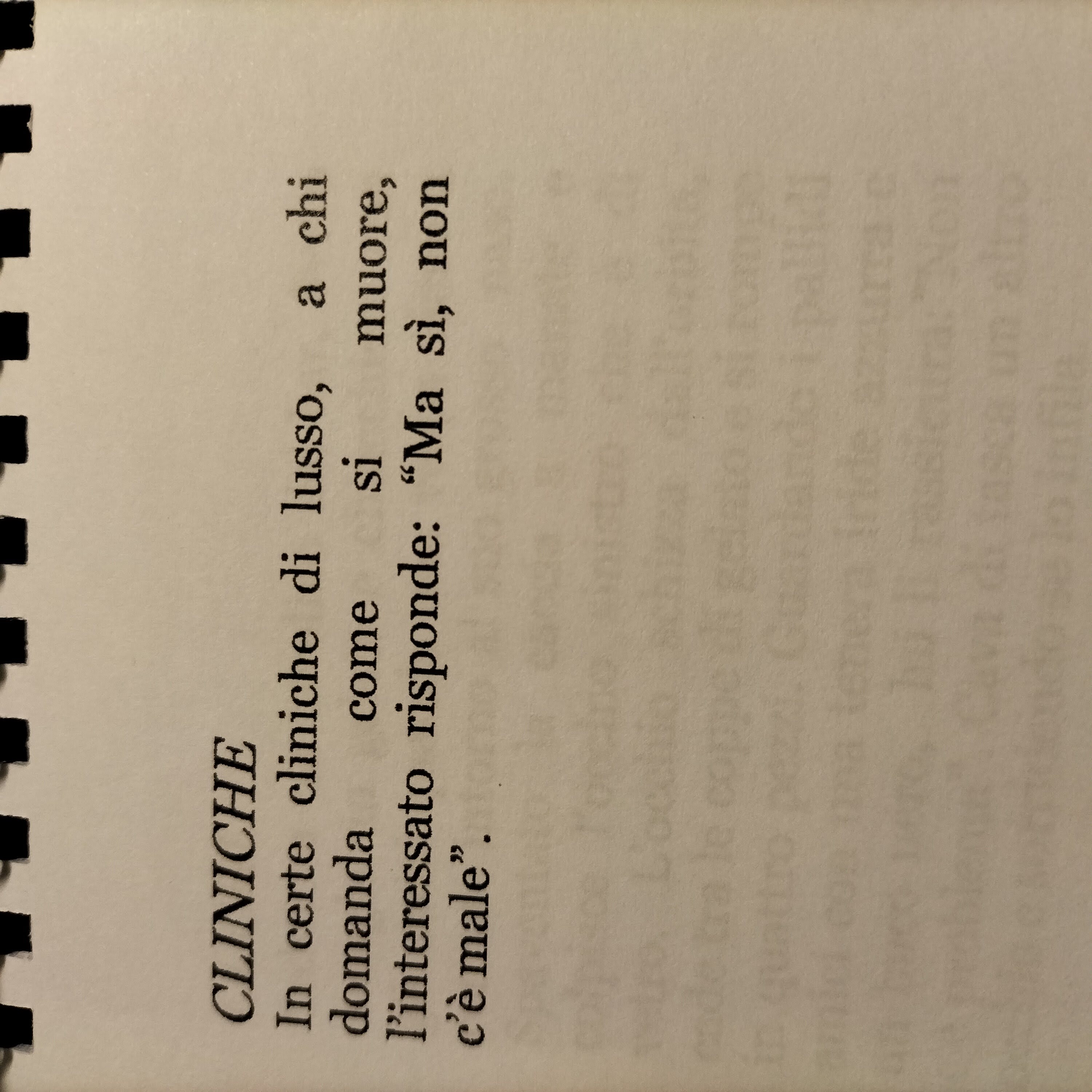 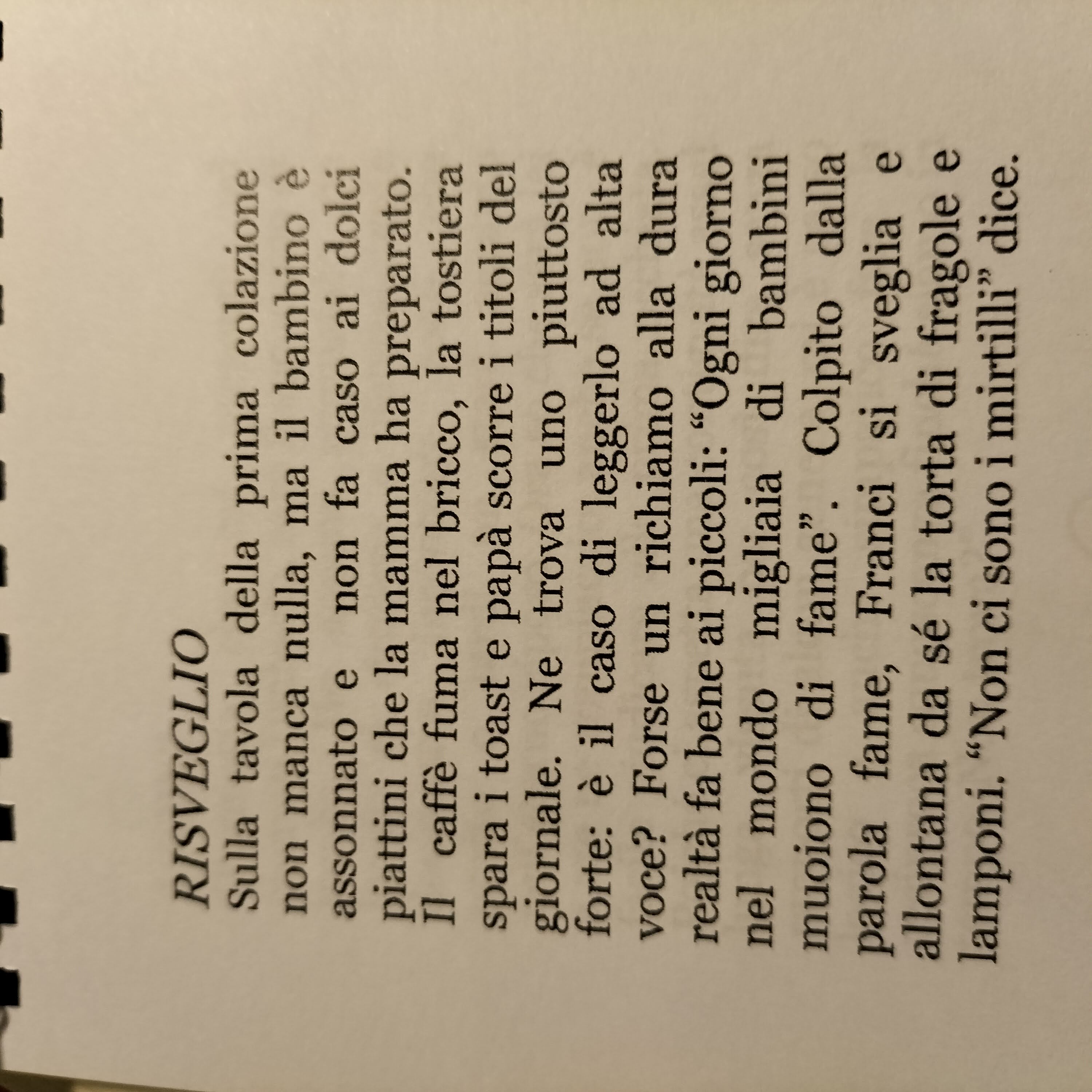 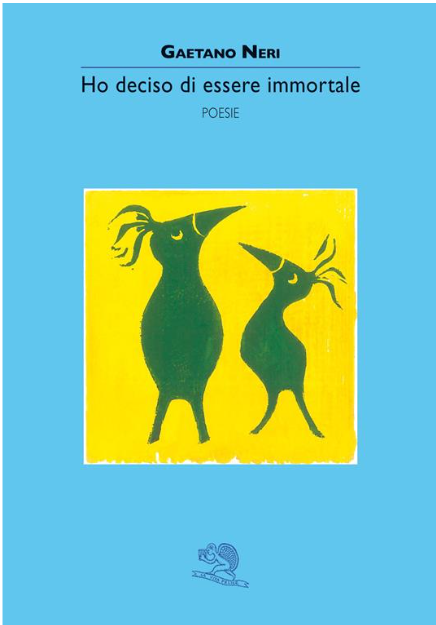 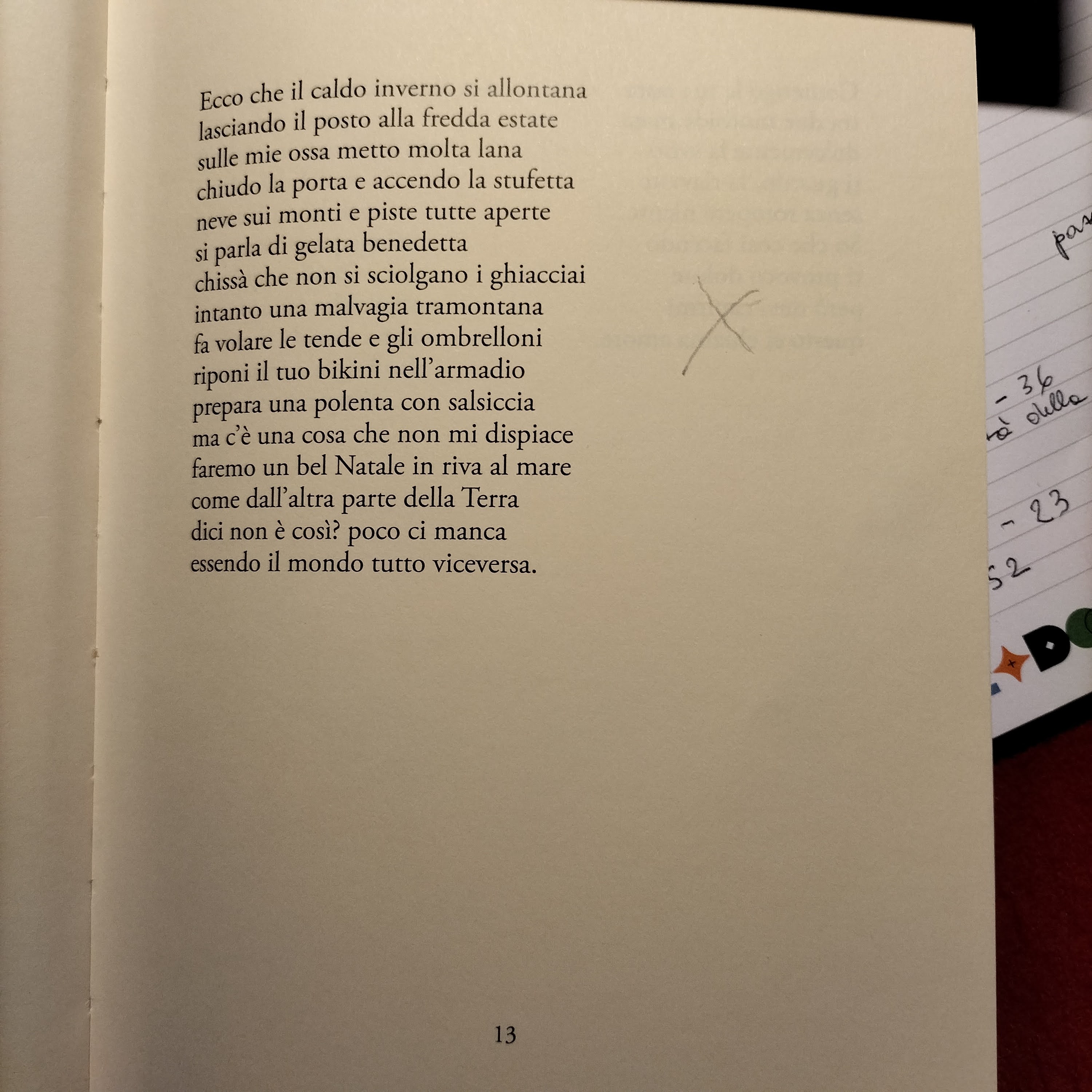 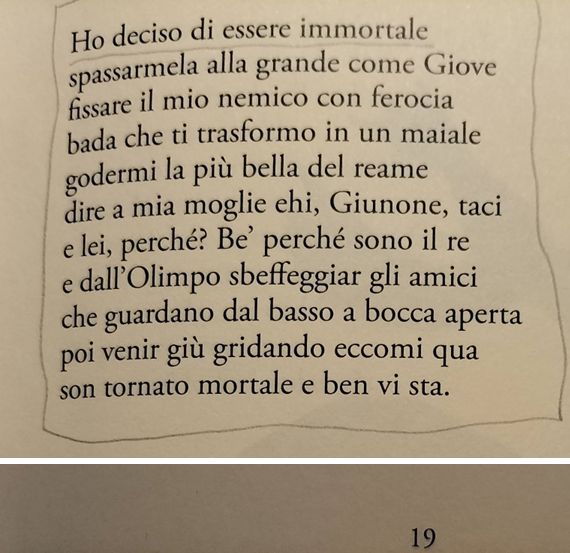 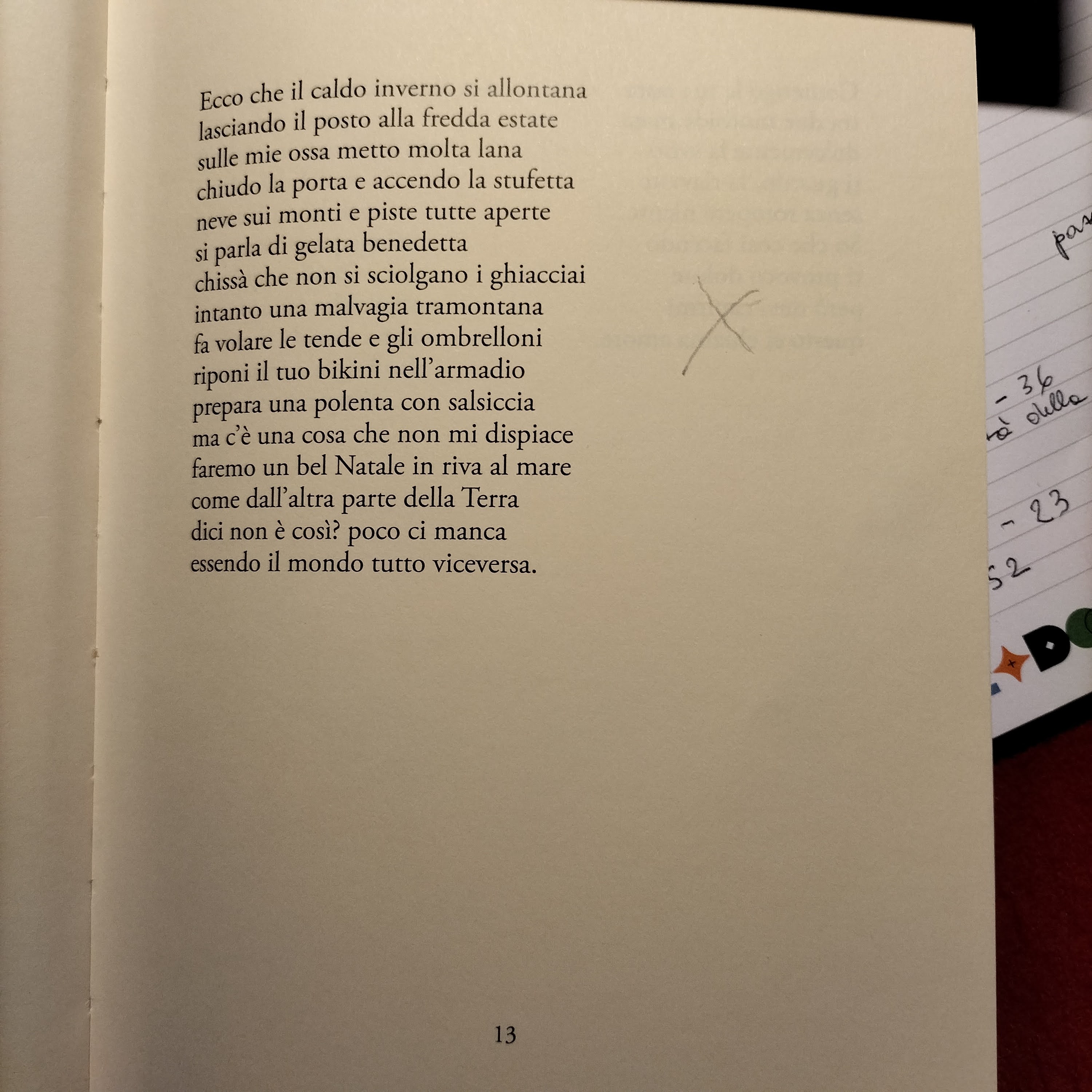 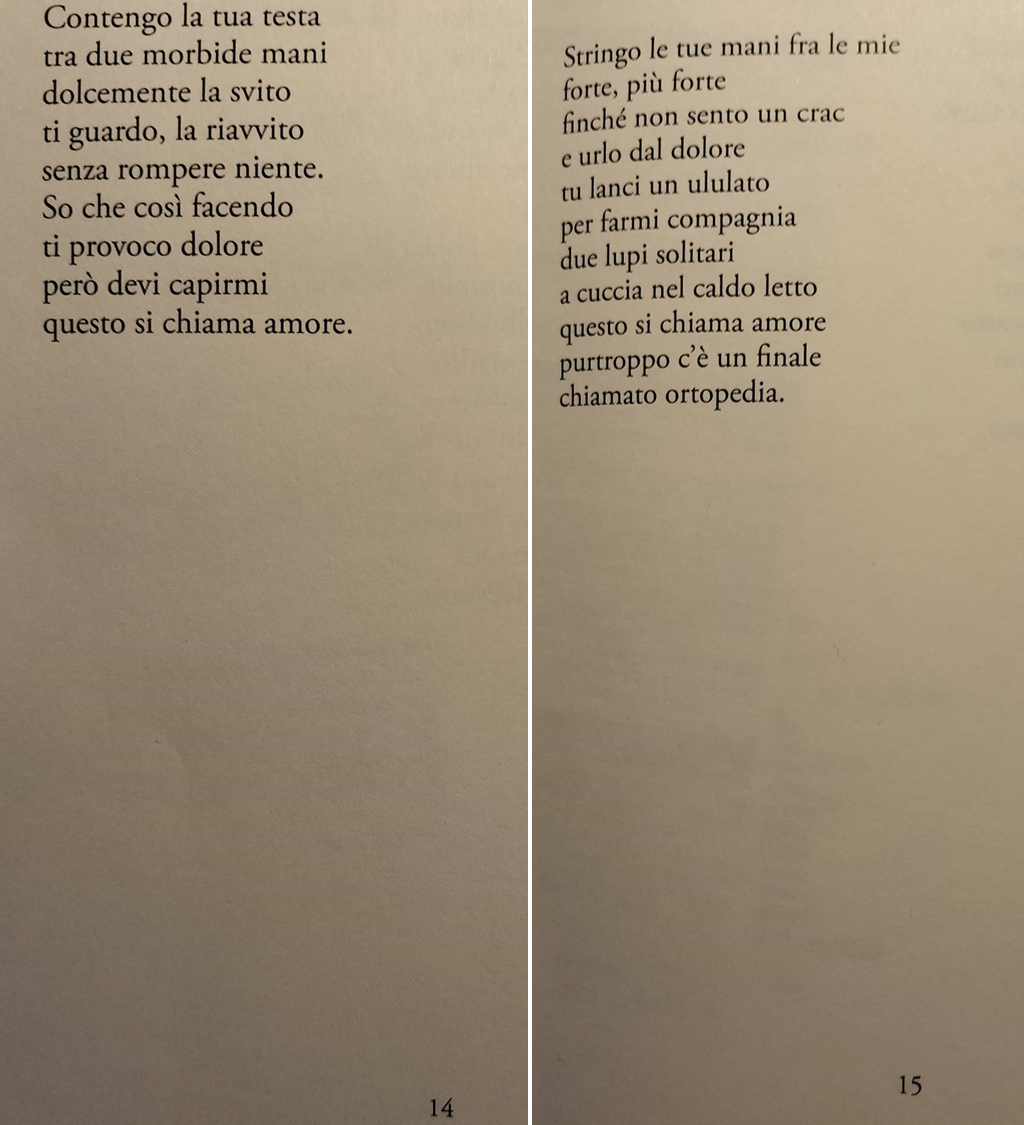 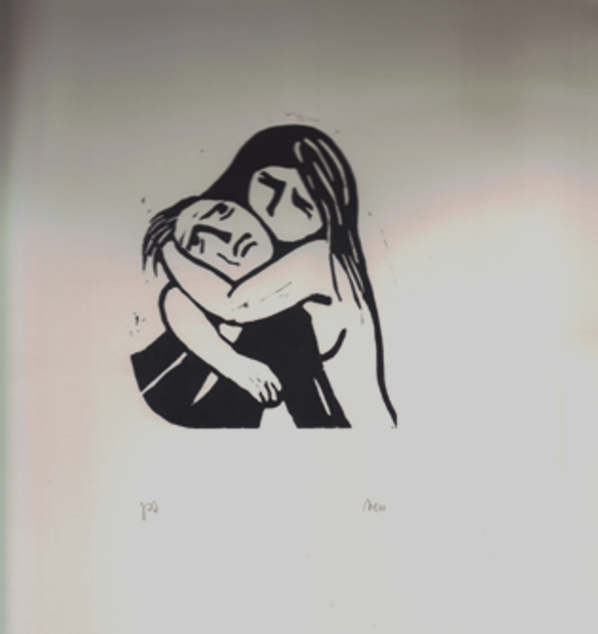 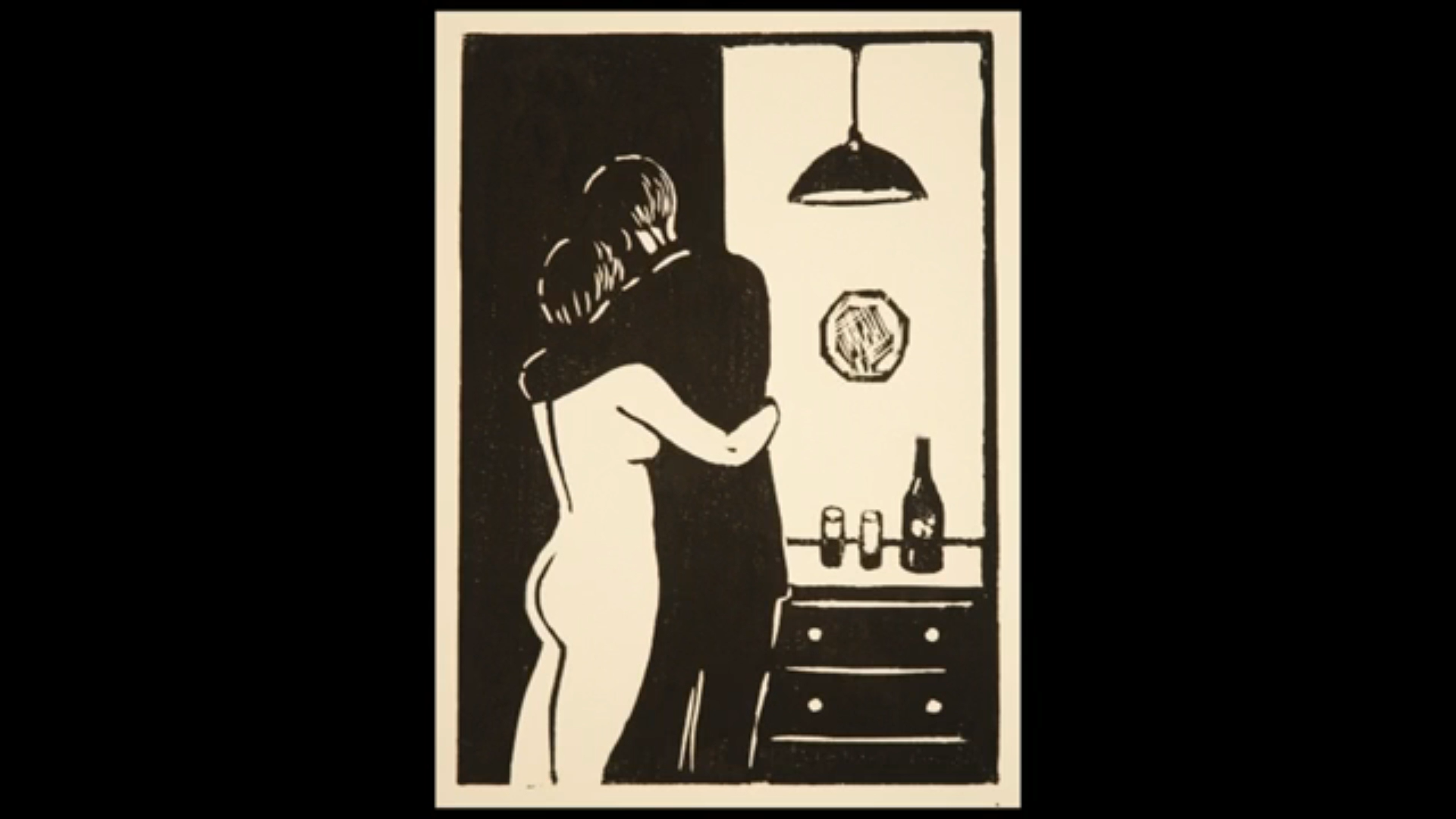 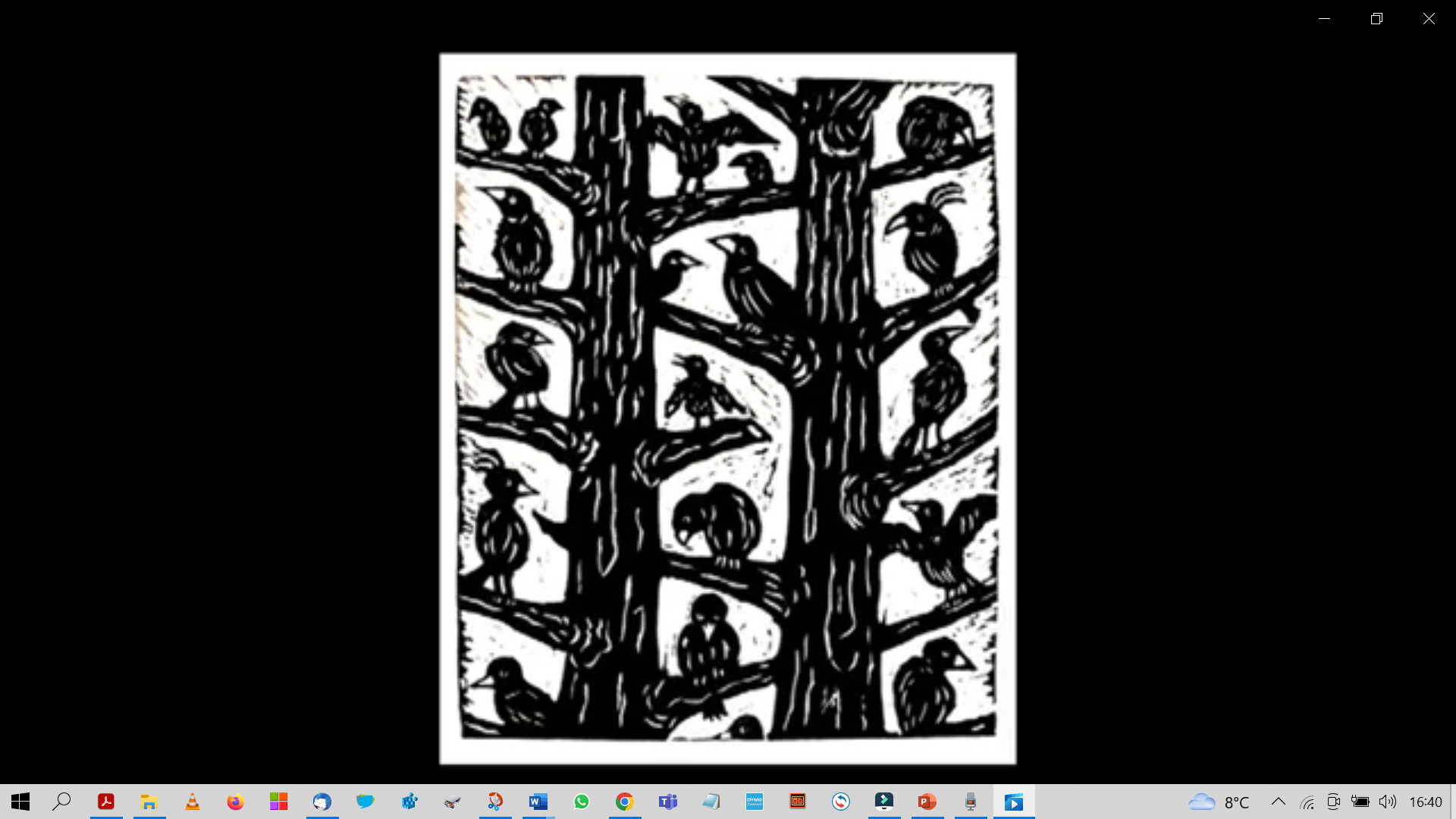 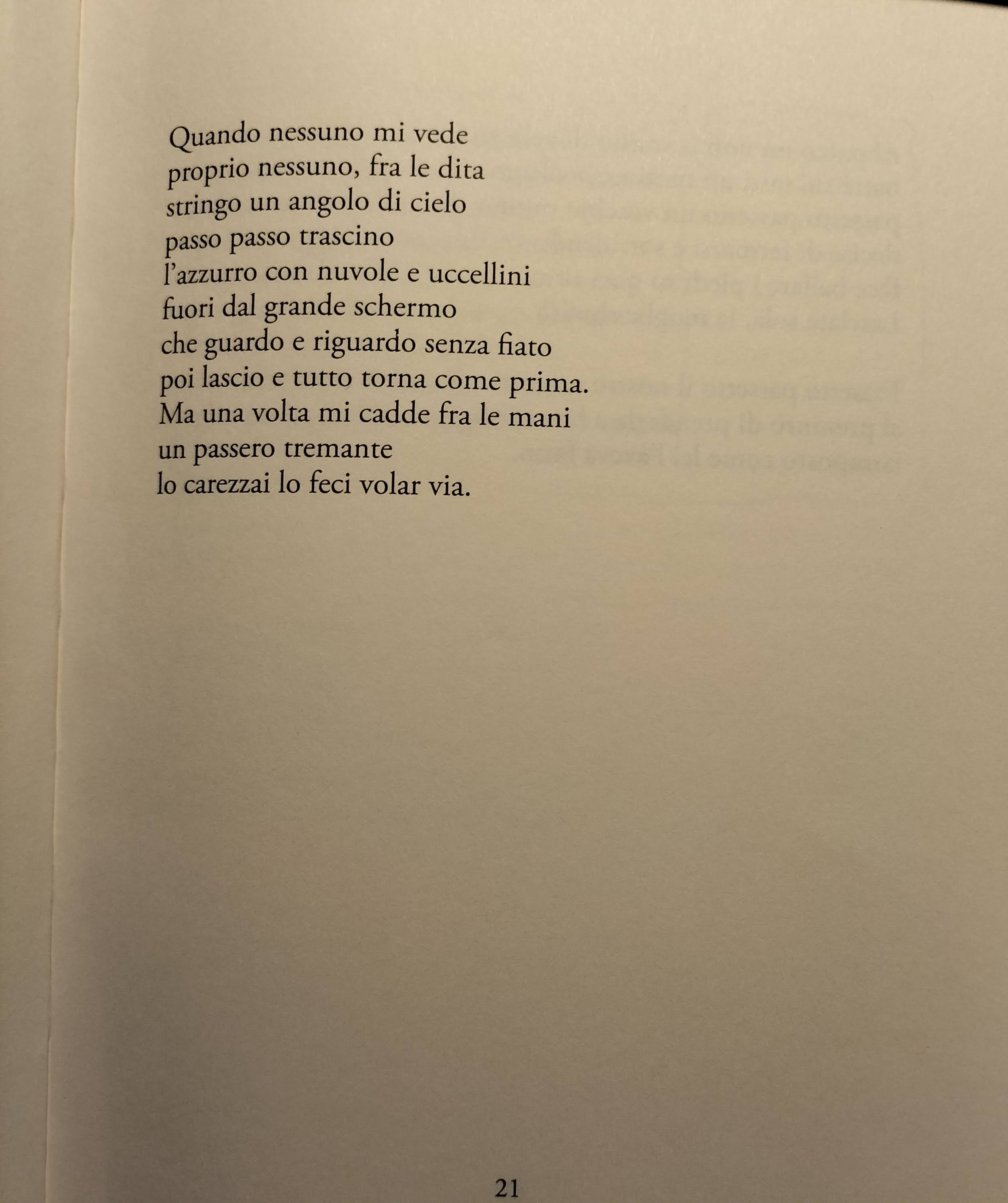 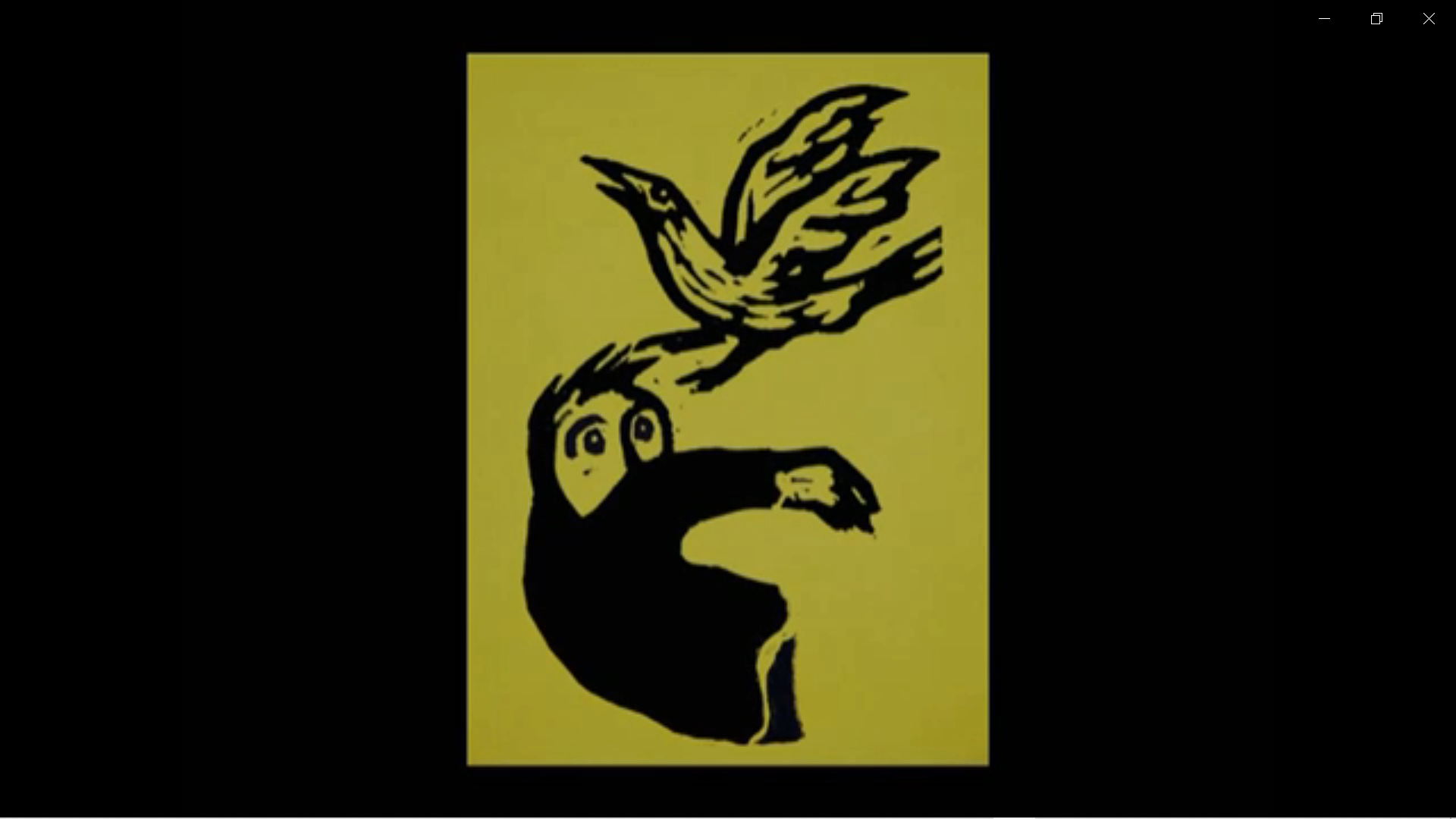 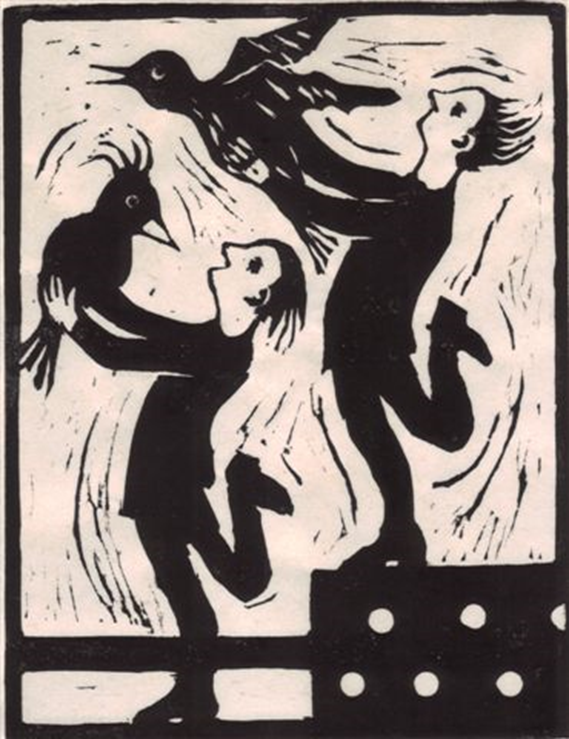 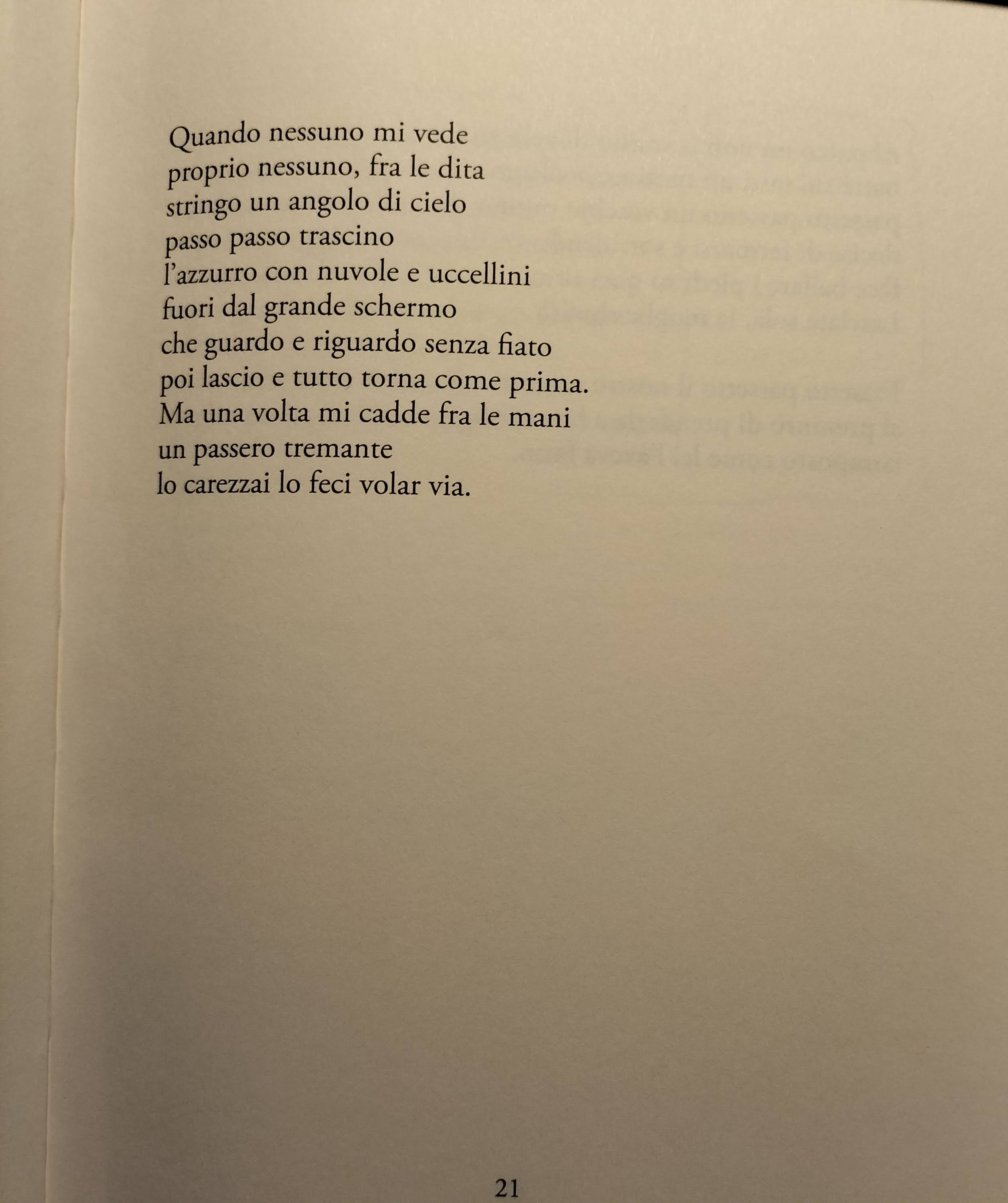 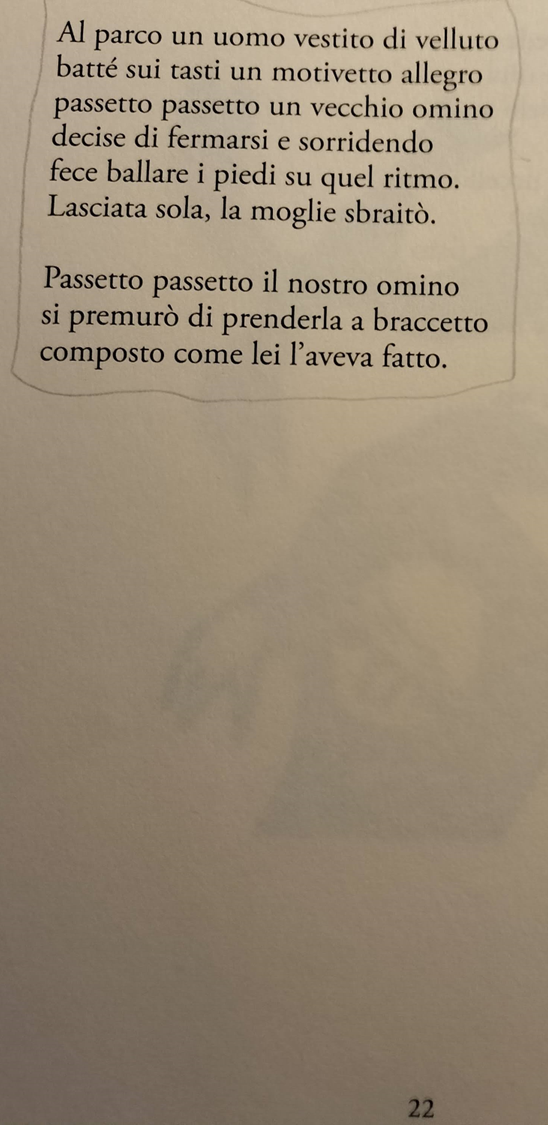 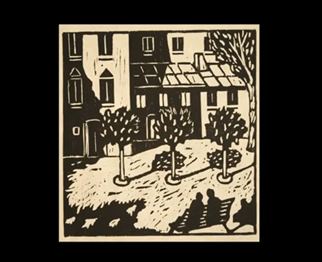 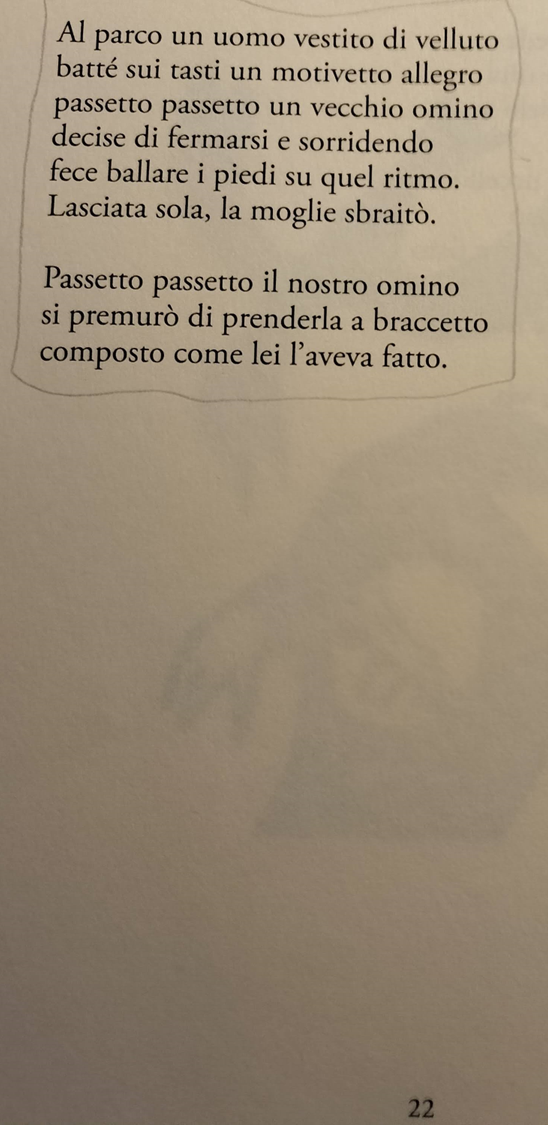 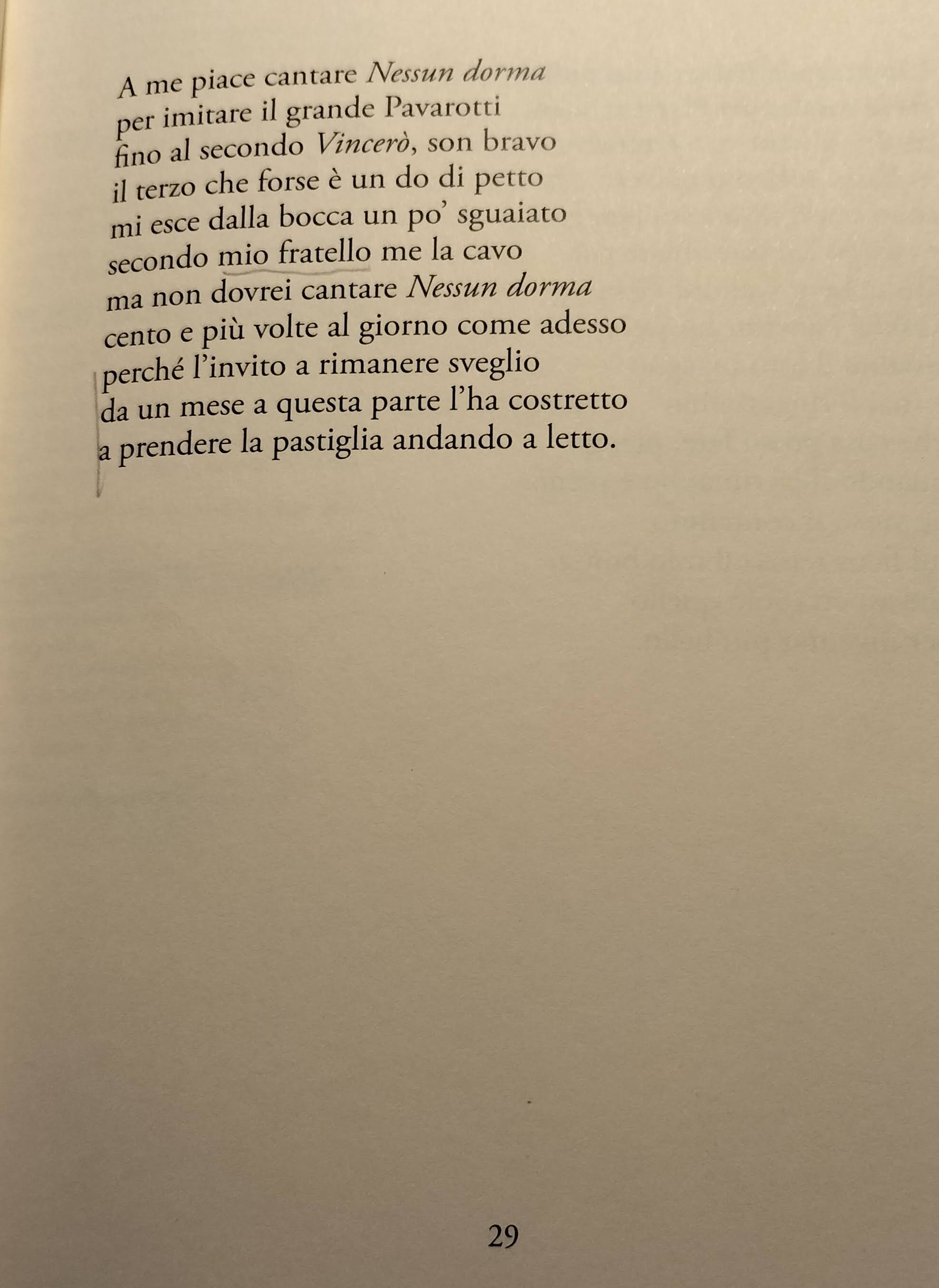 Gente quasi normale
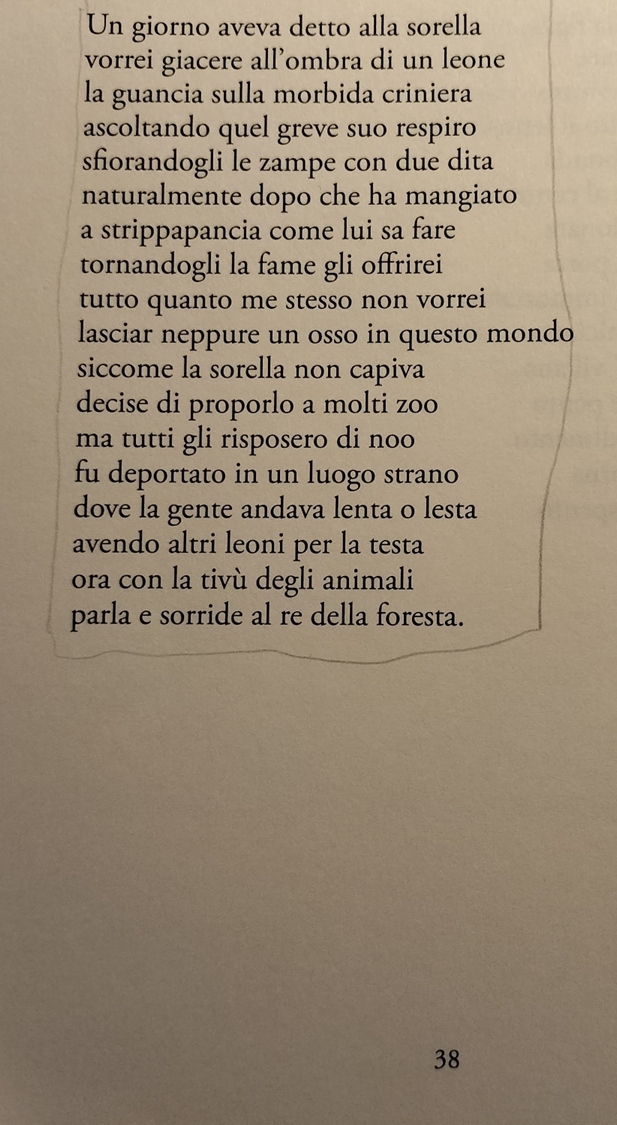 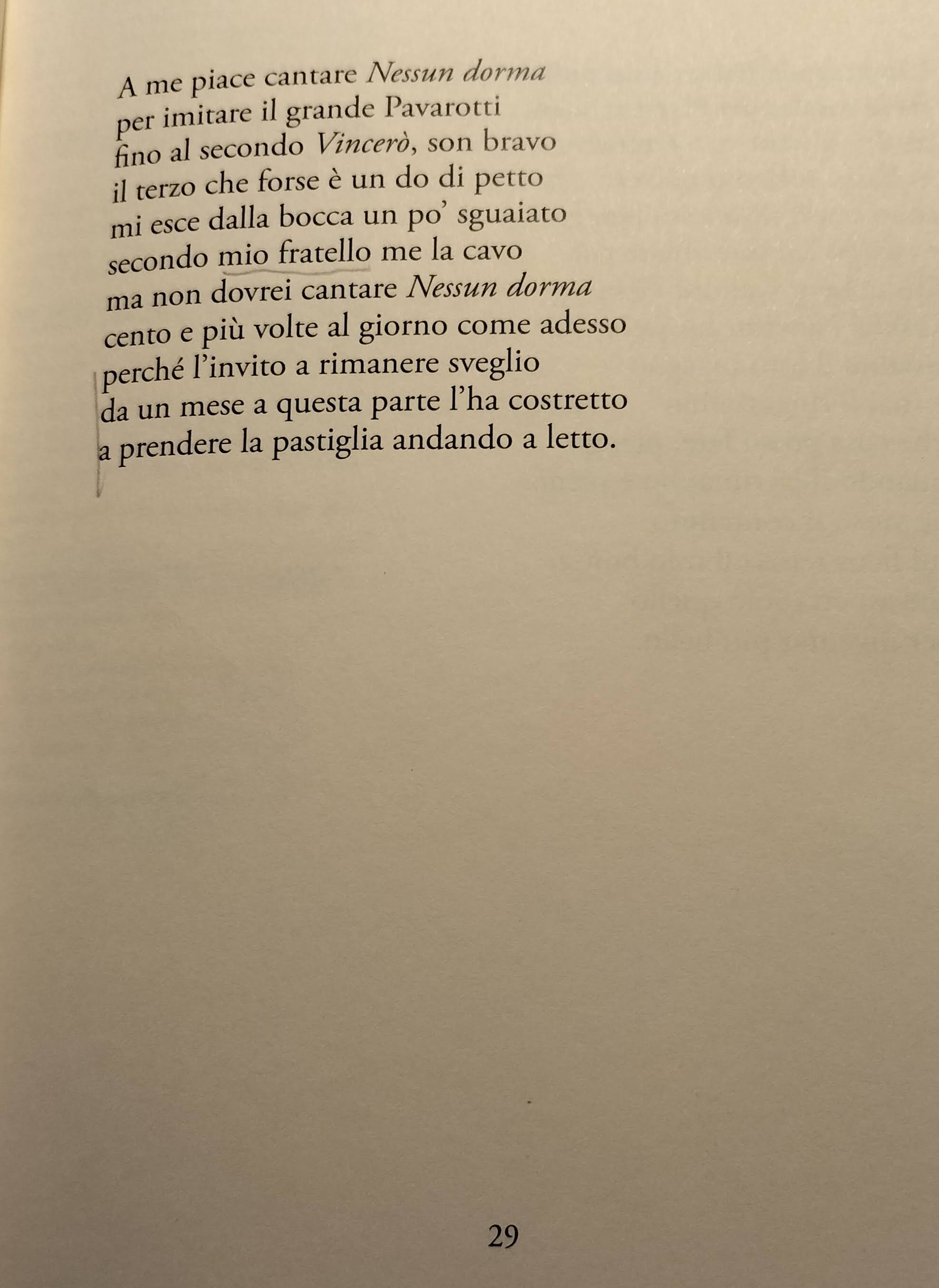 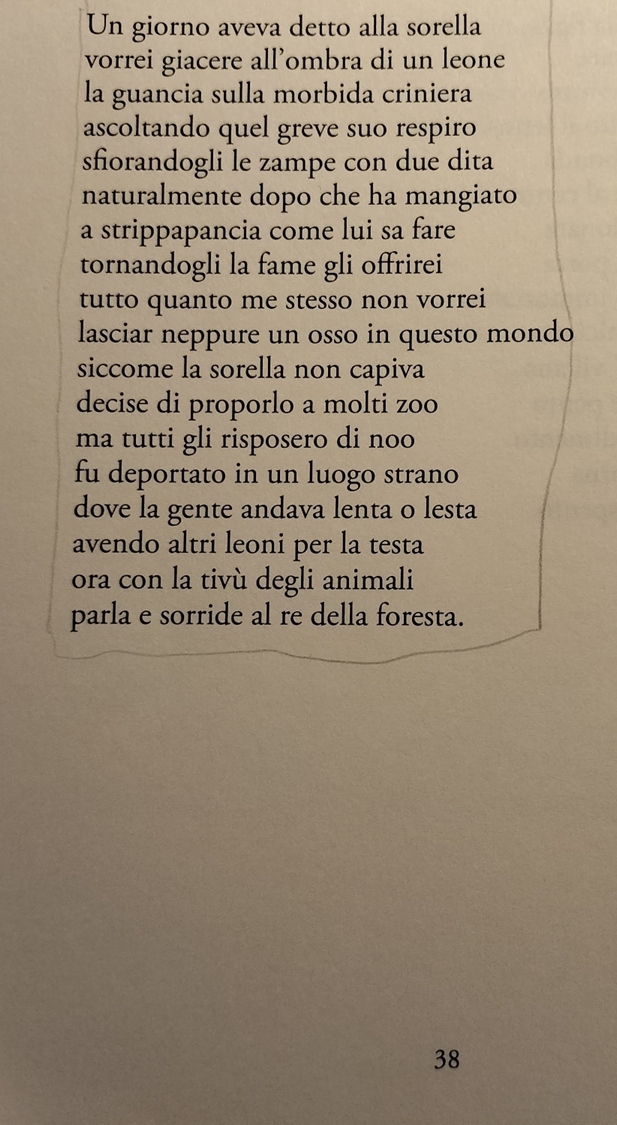 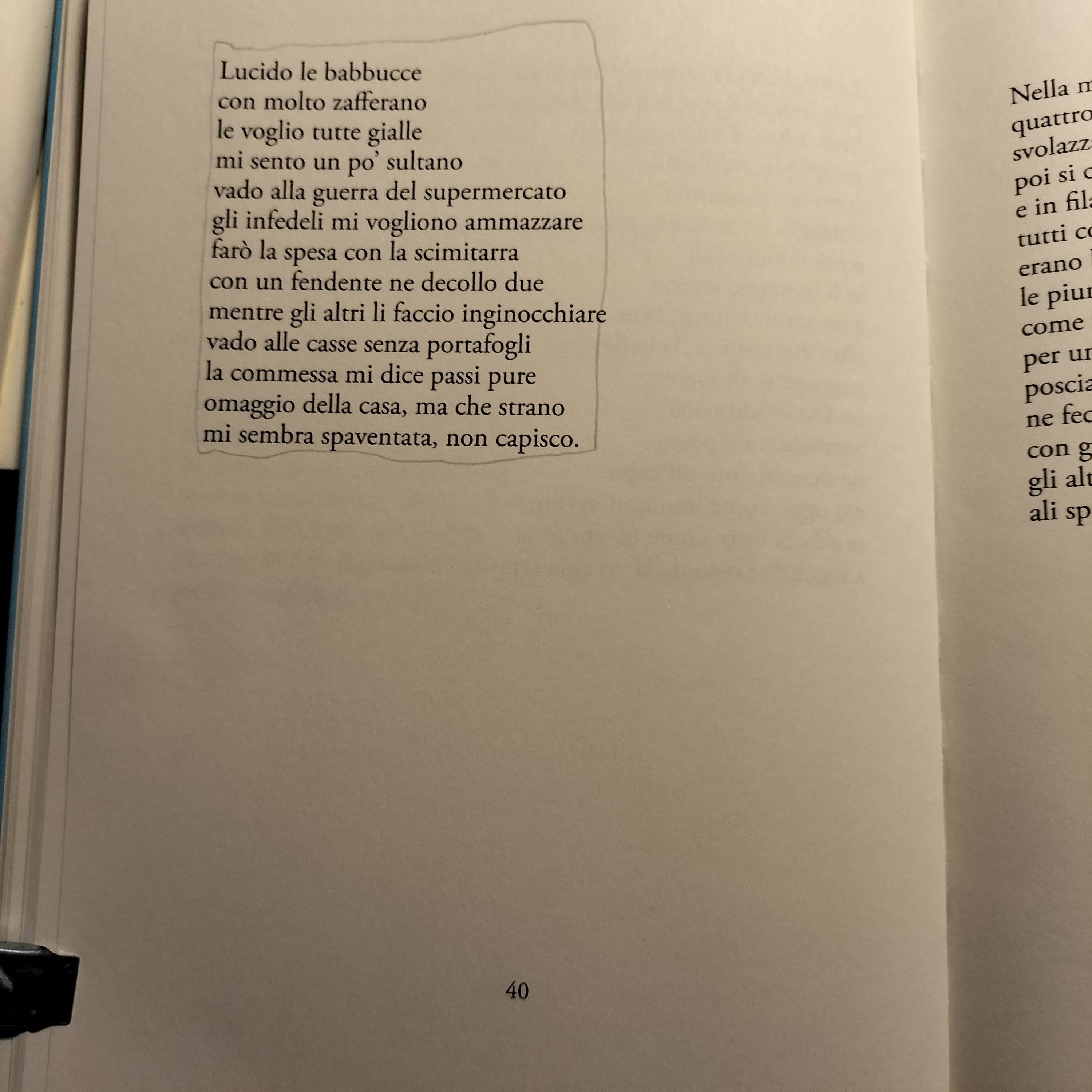 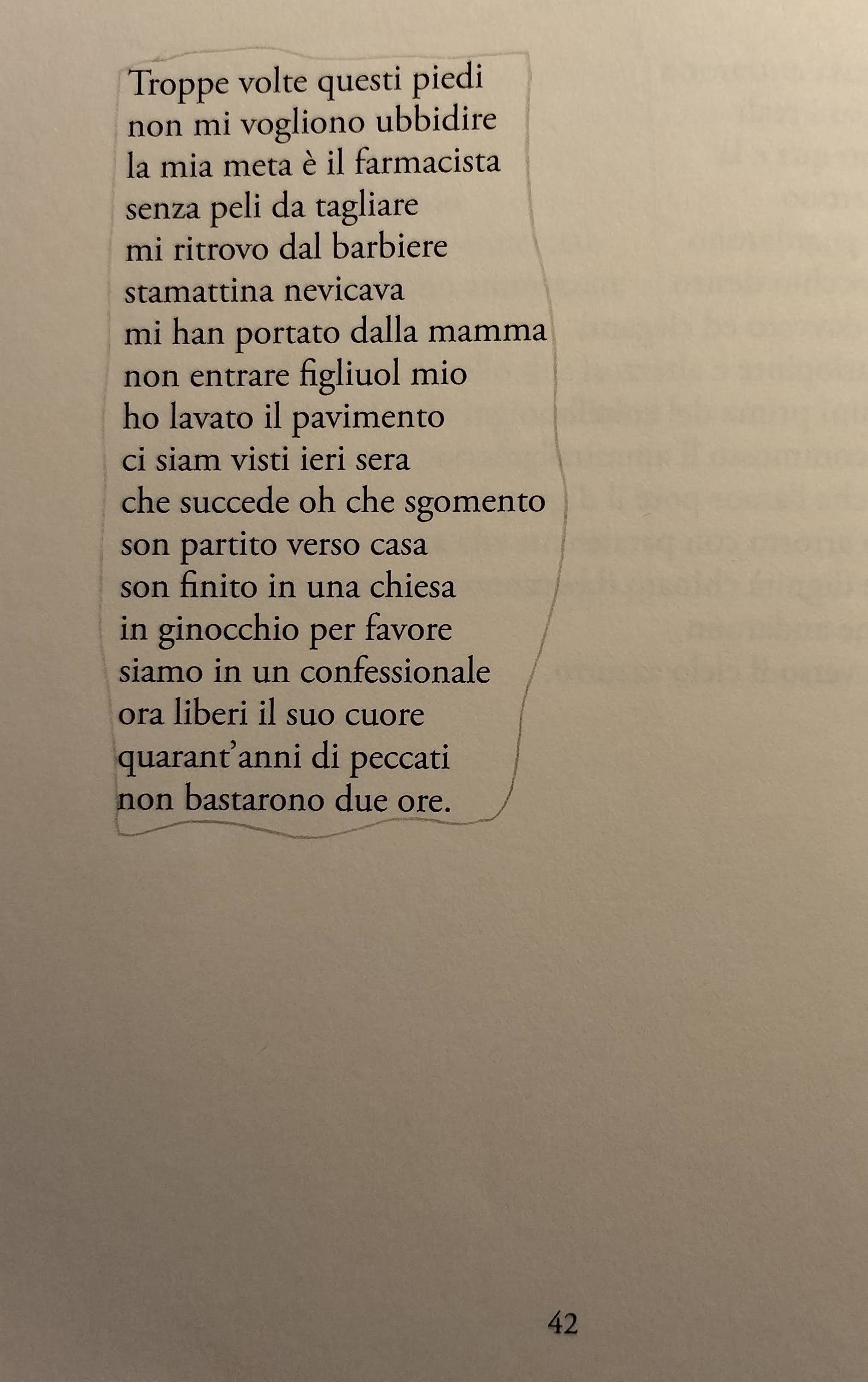 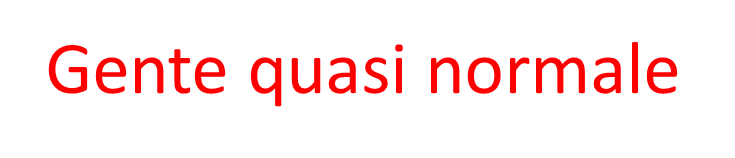 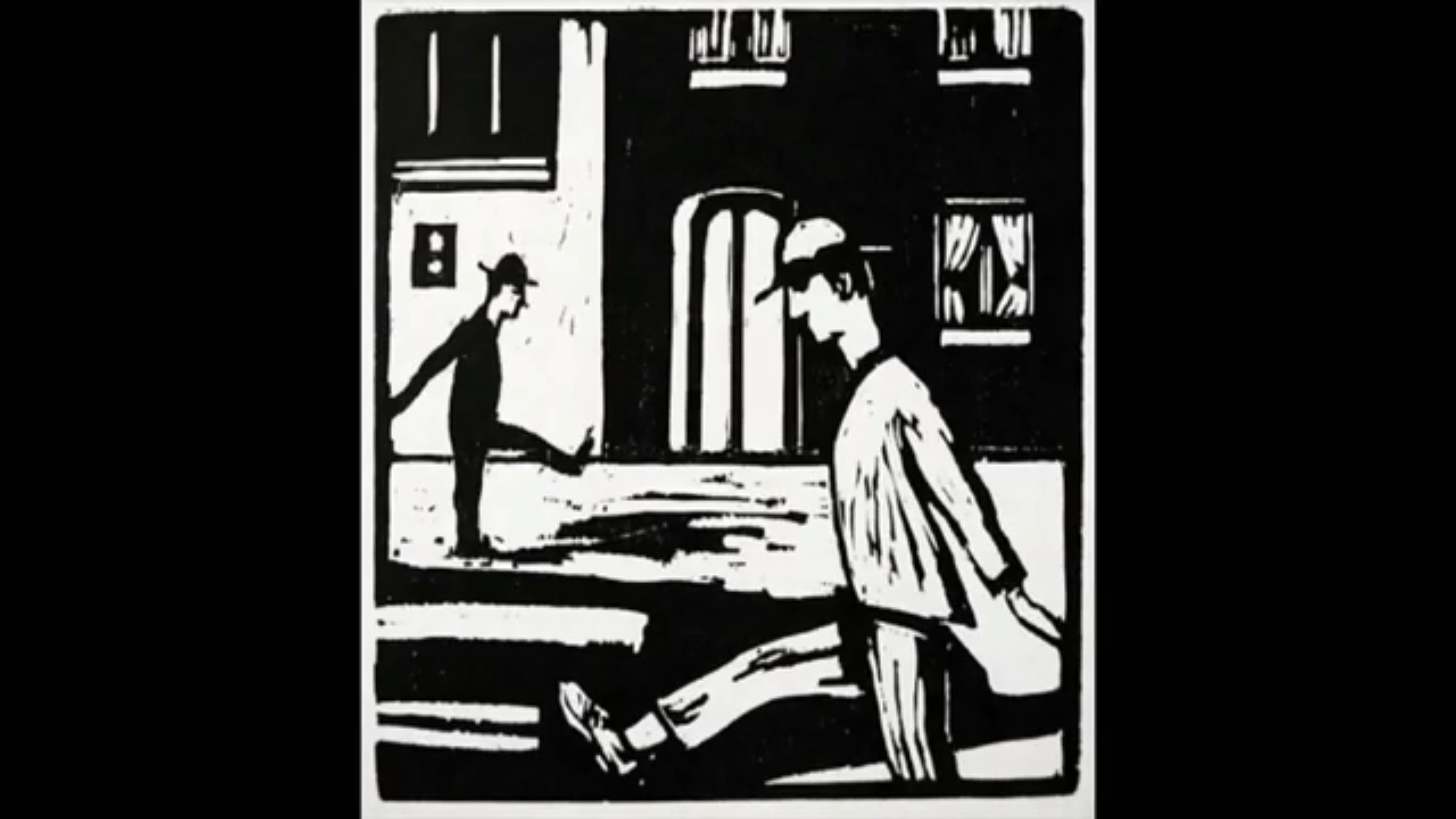 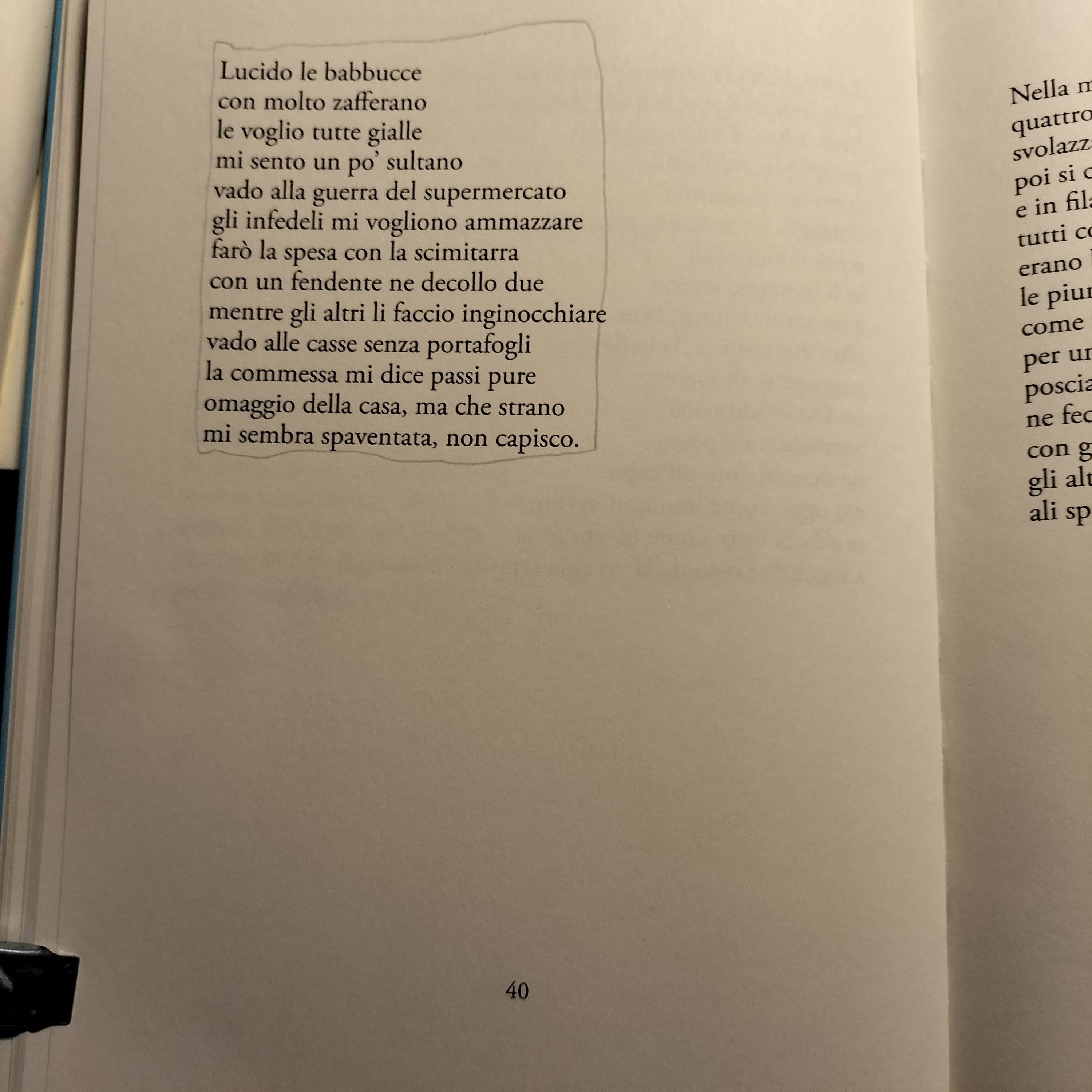 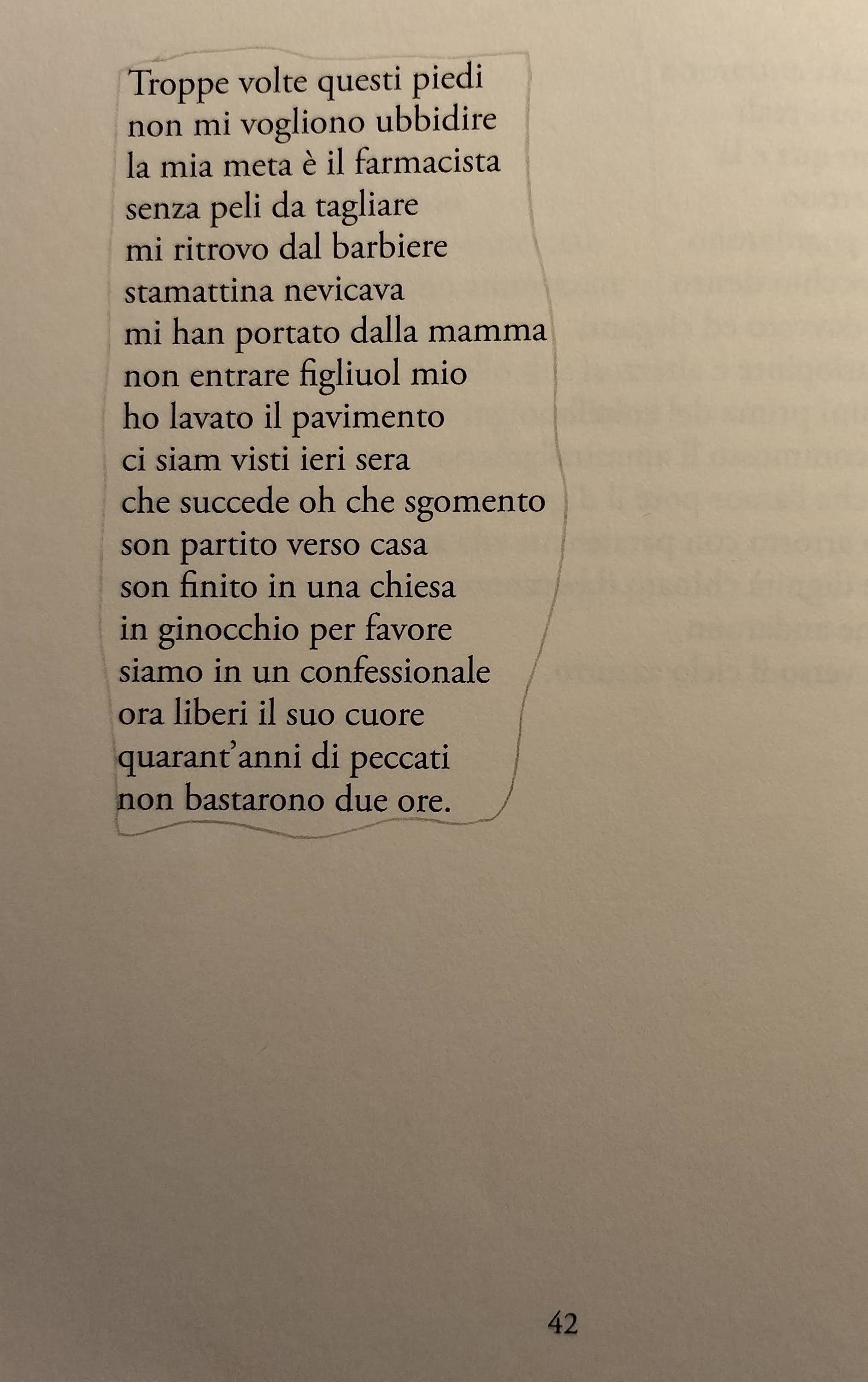 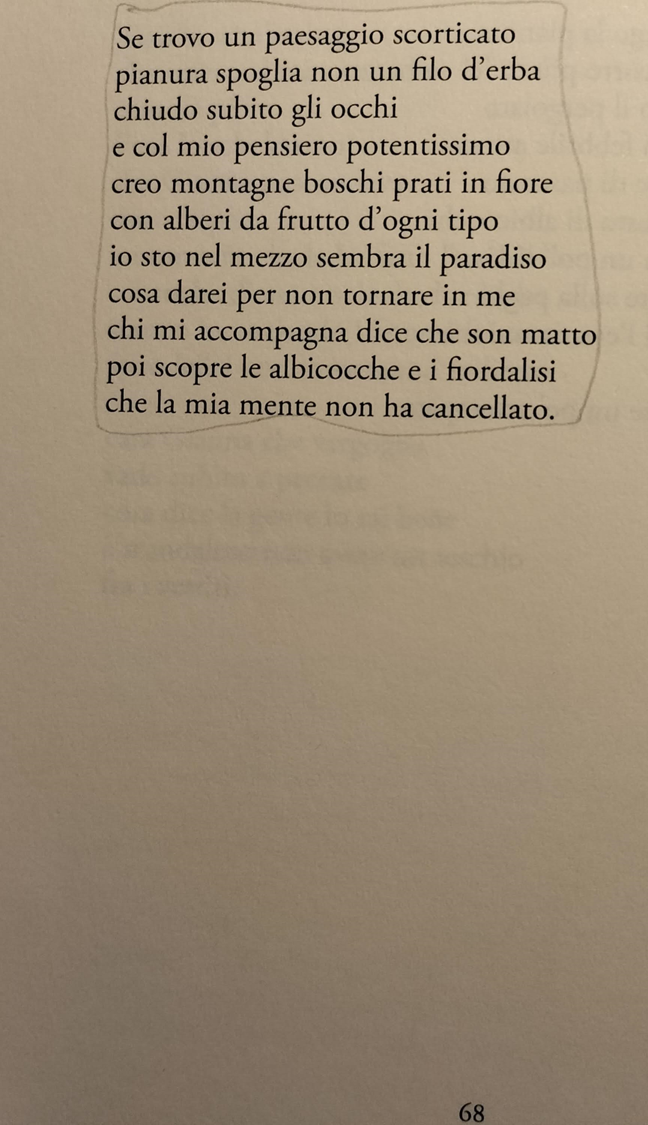 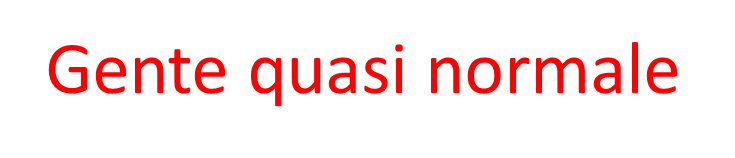 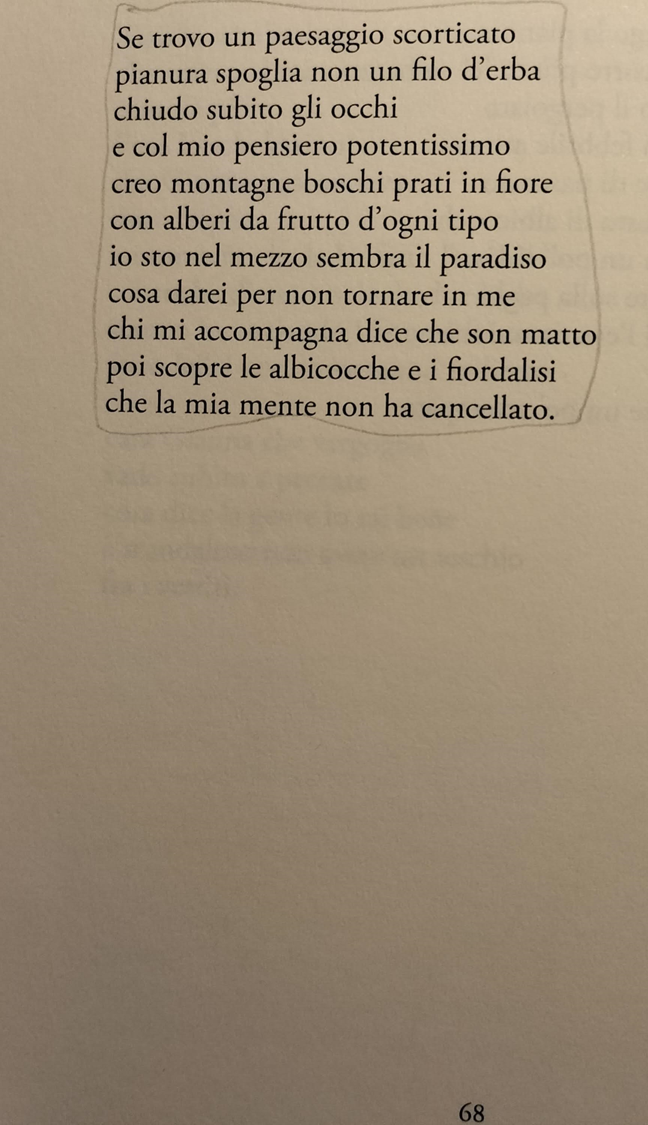 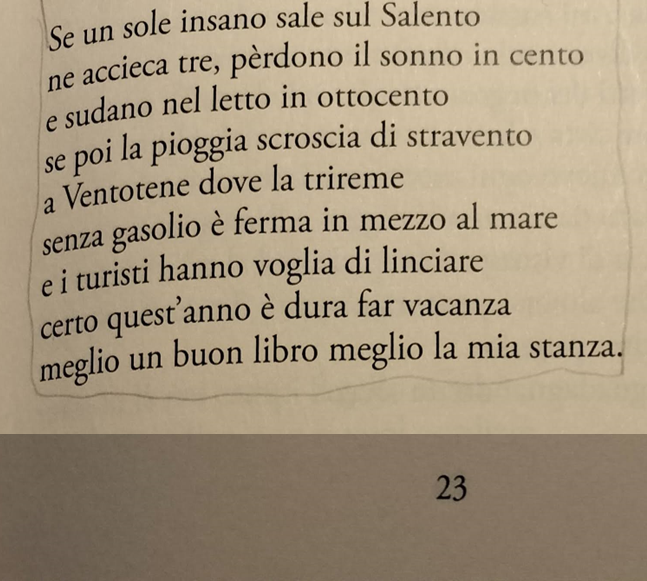 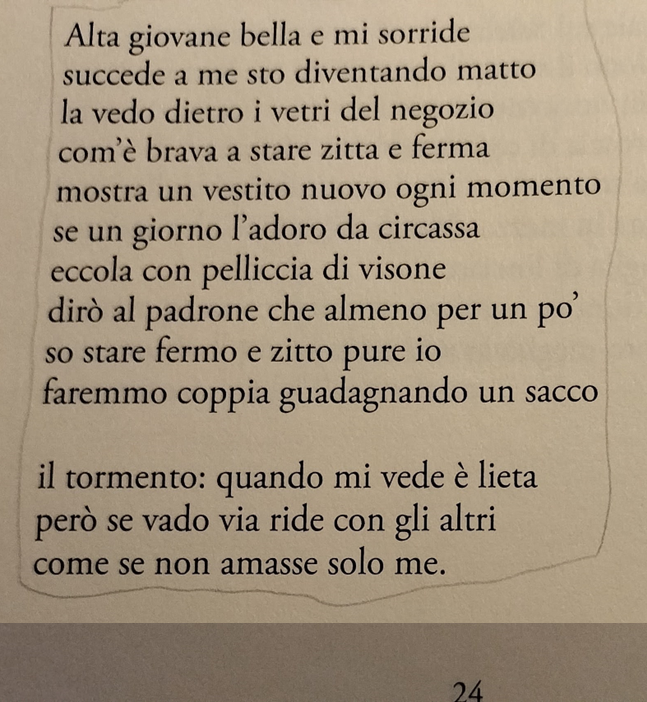 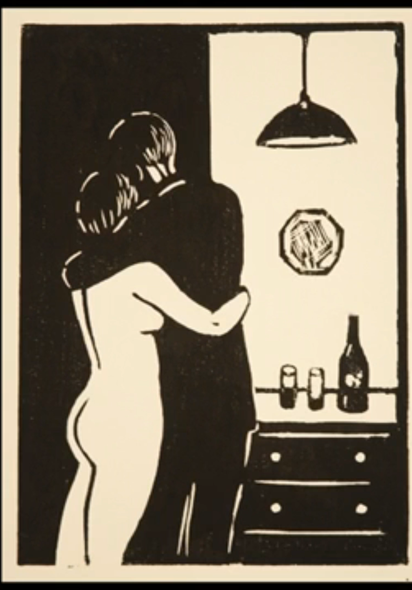 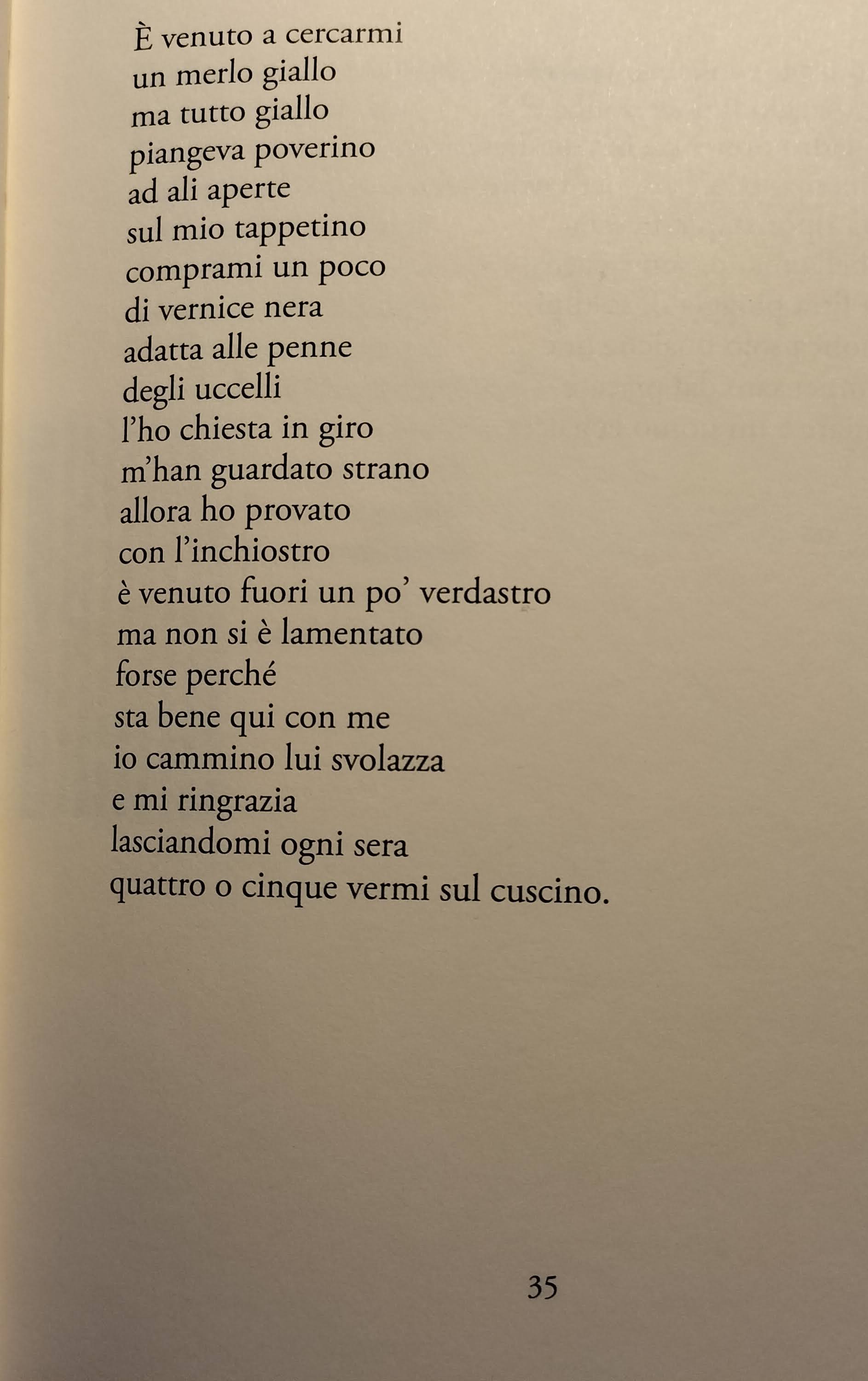 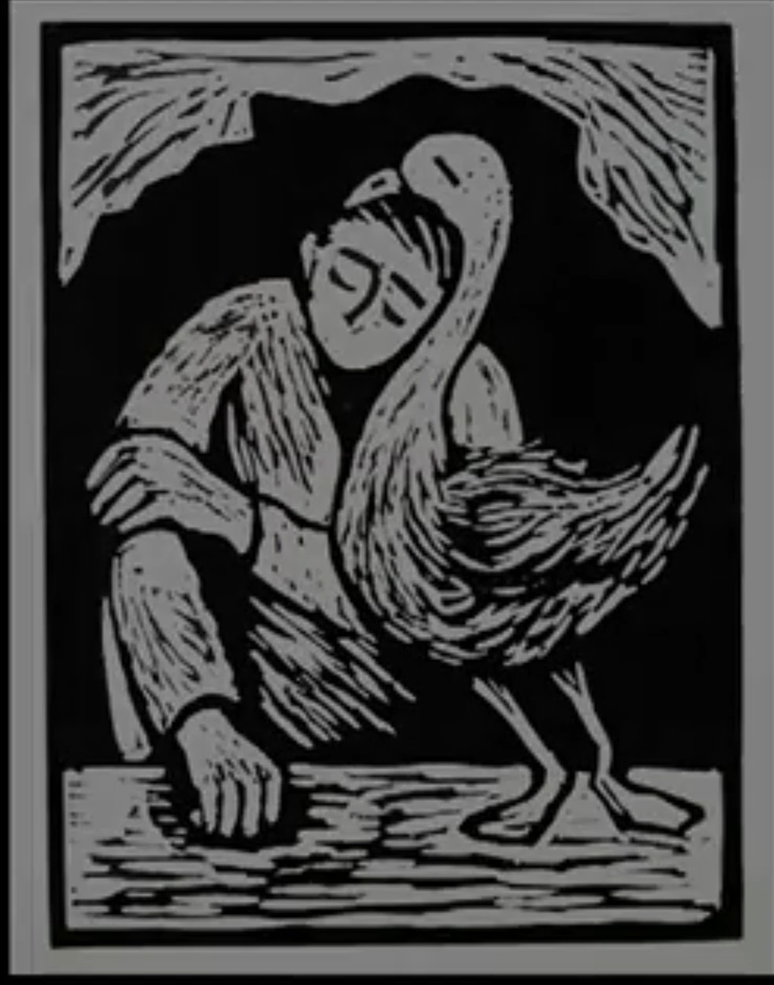 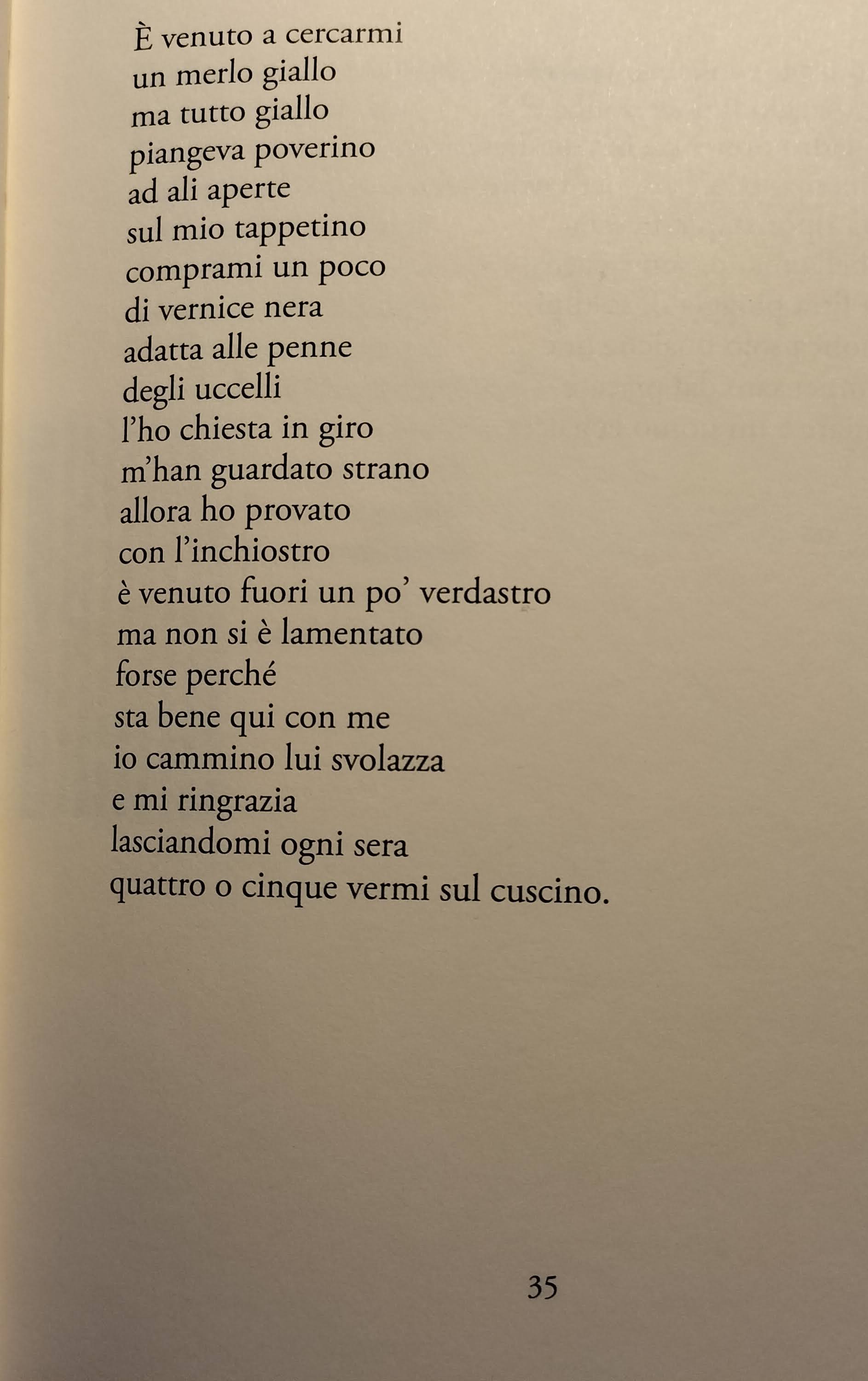 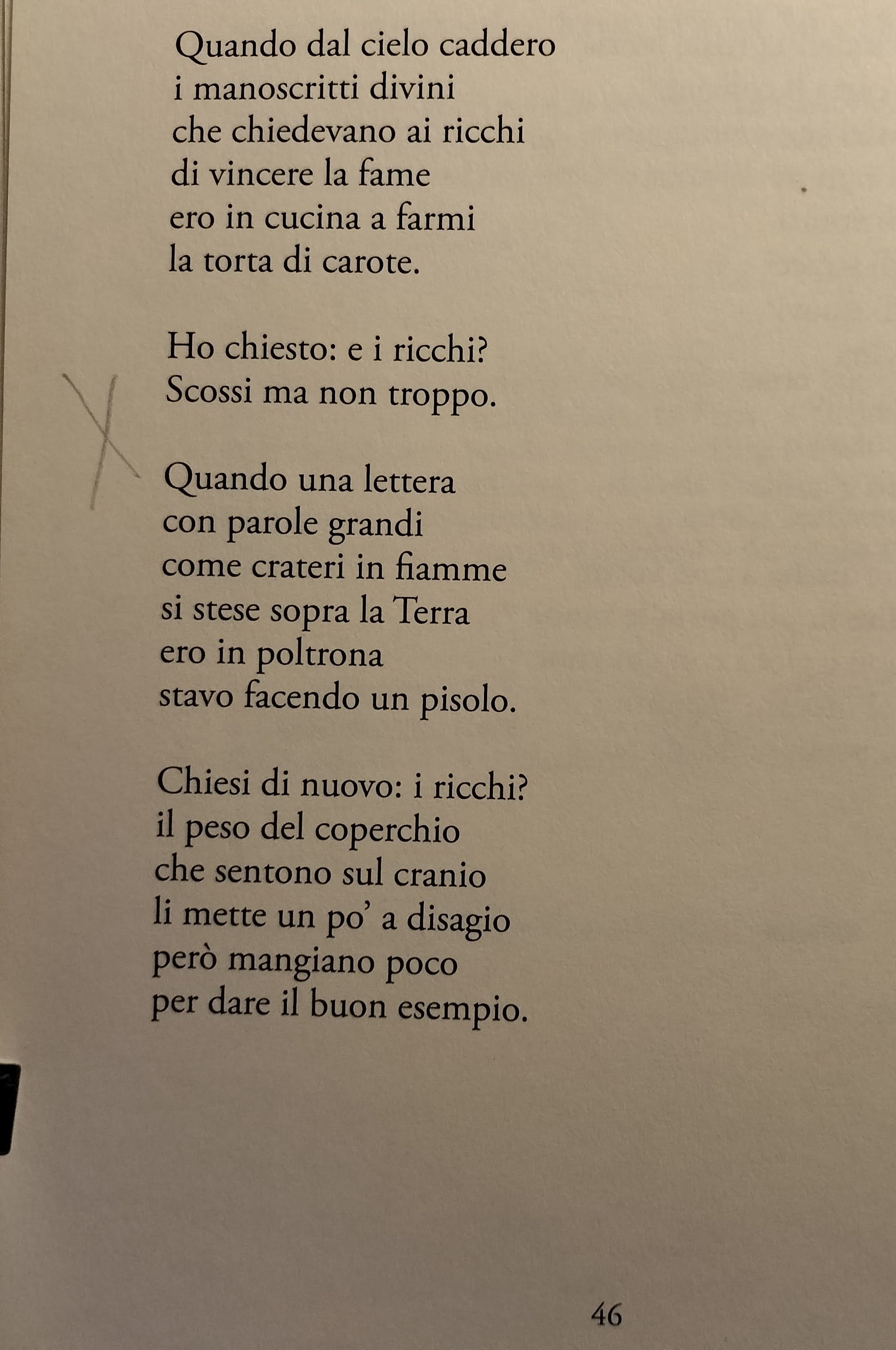 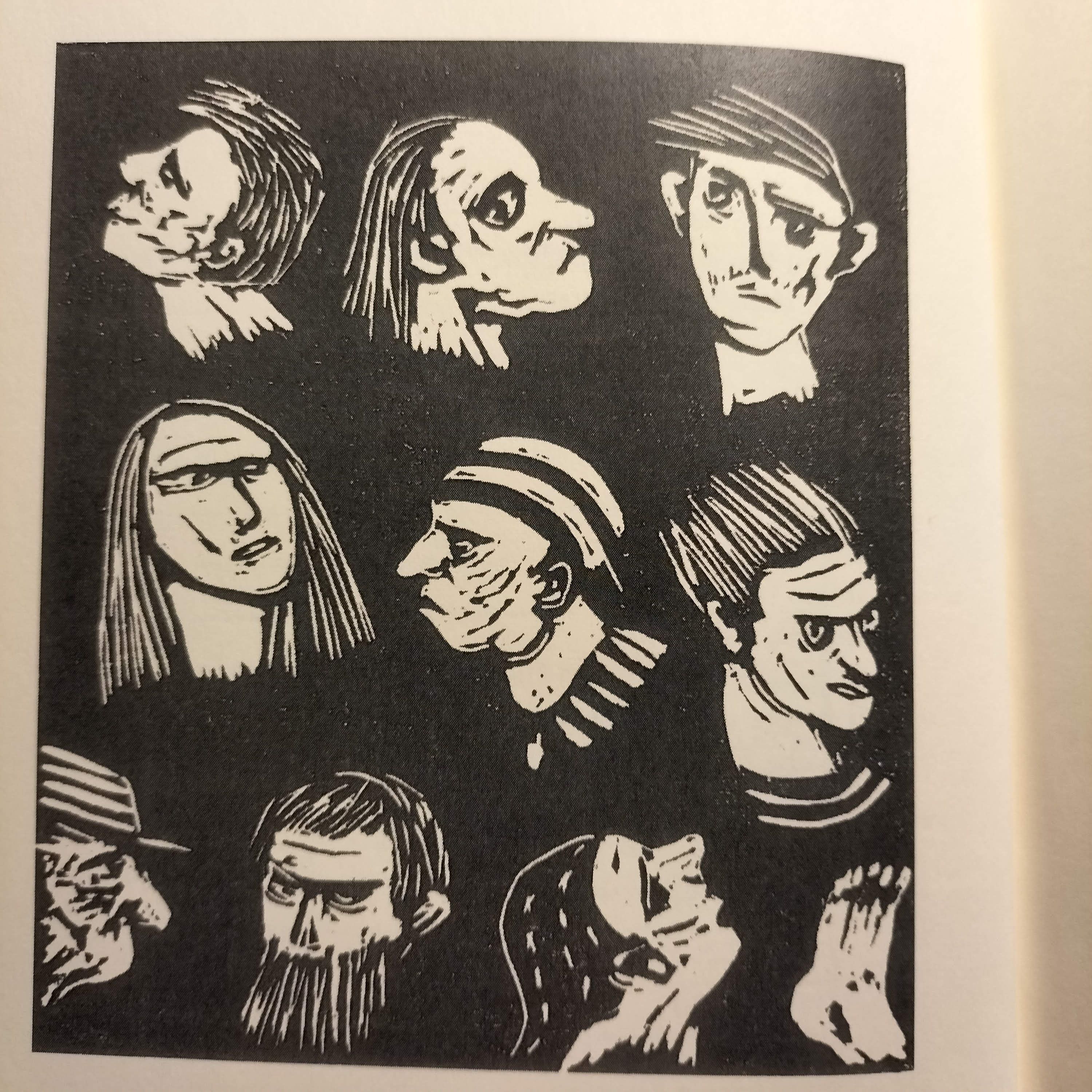 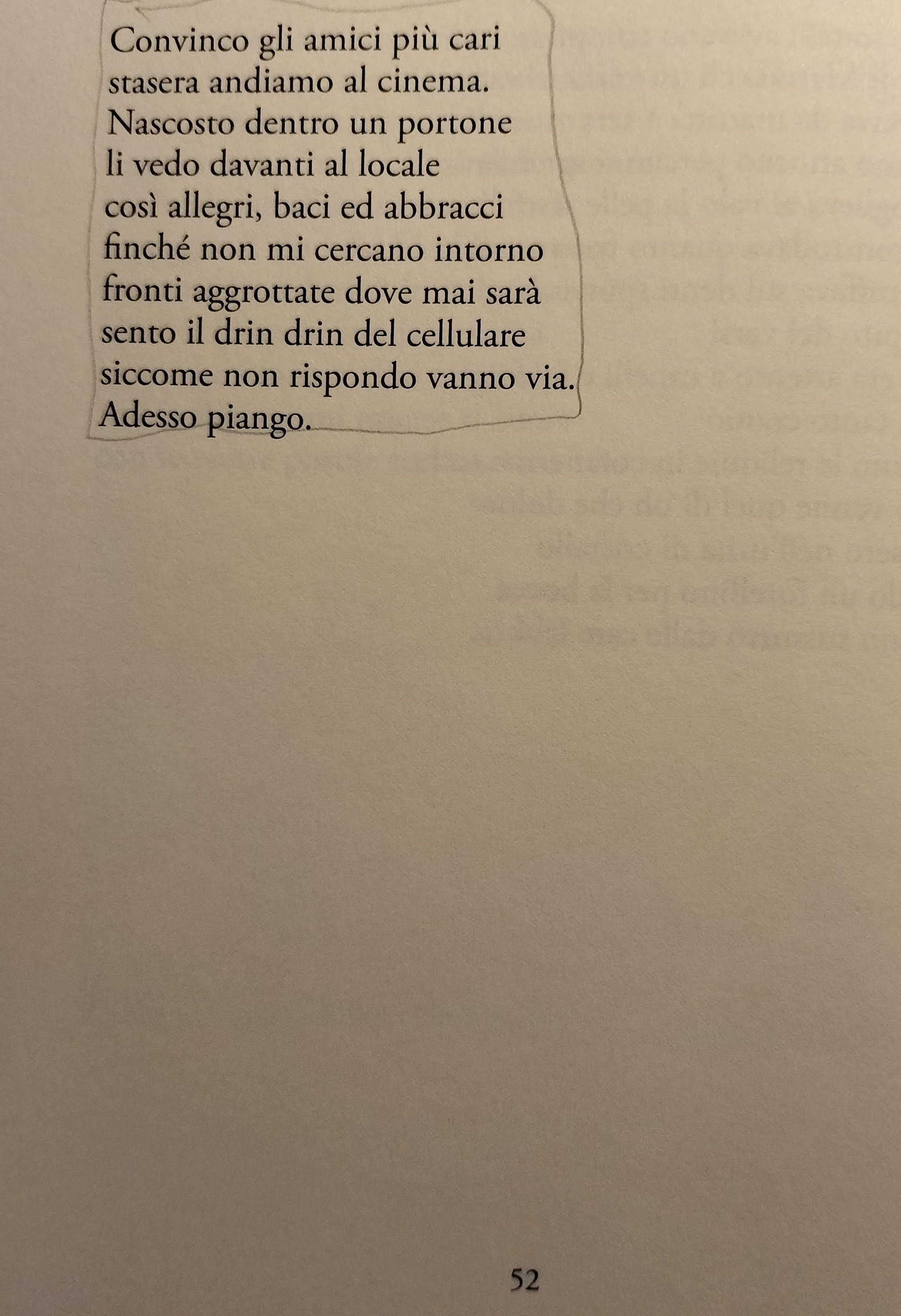 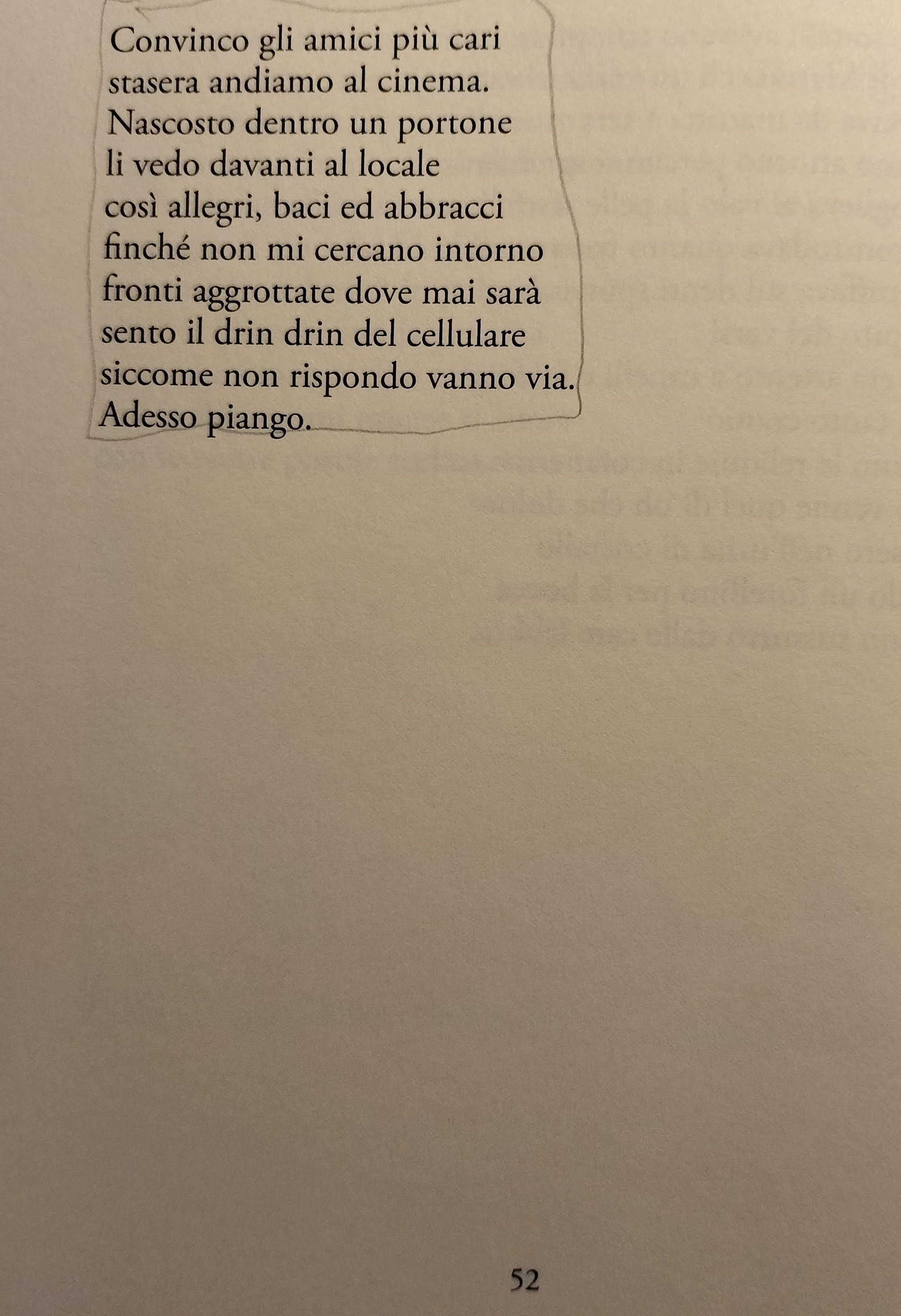 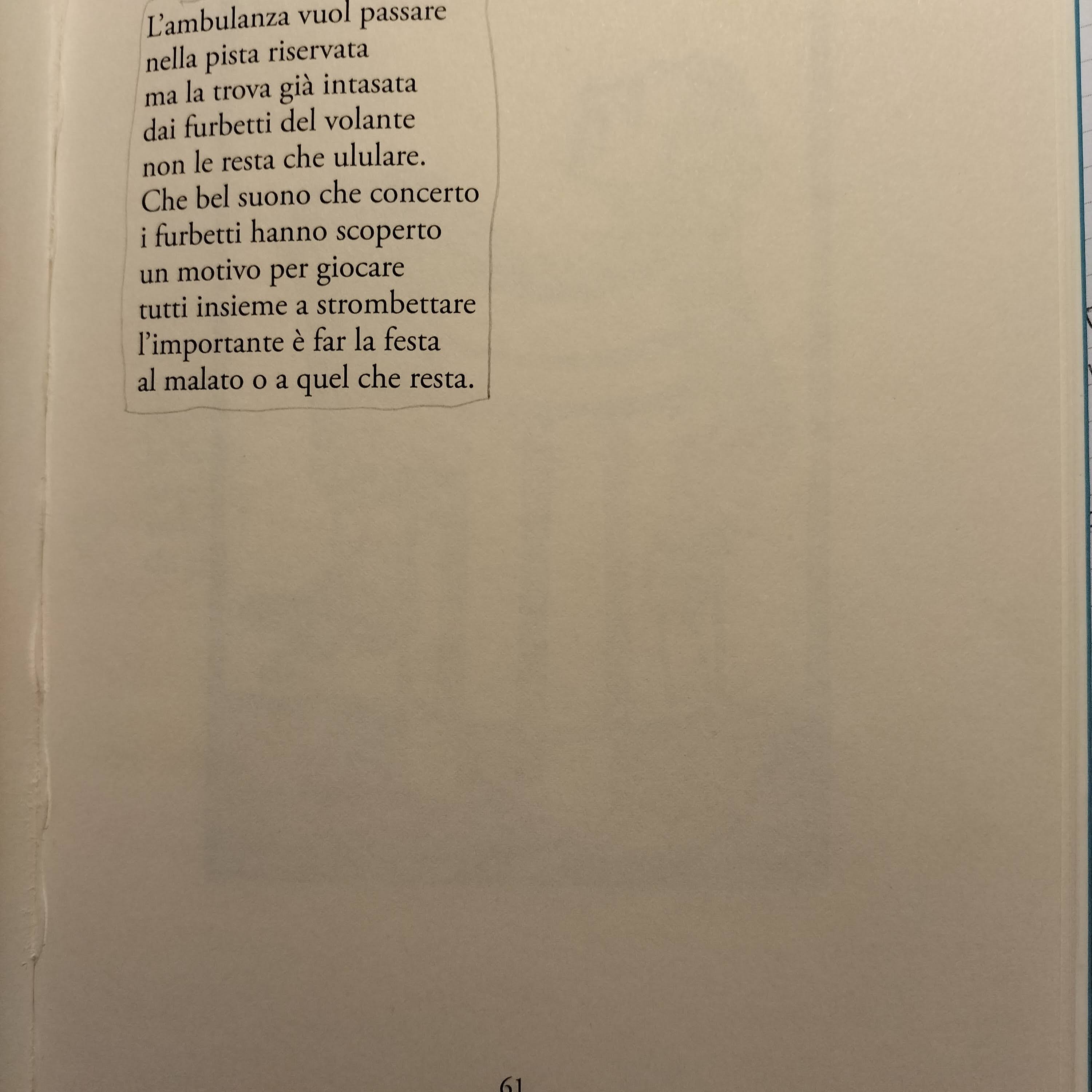 La città
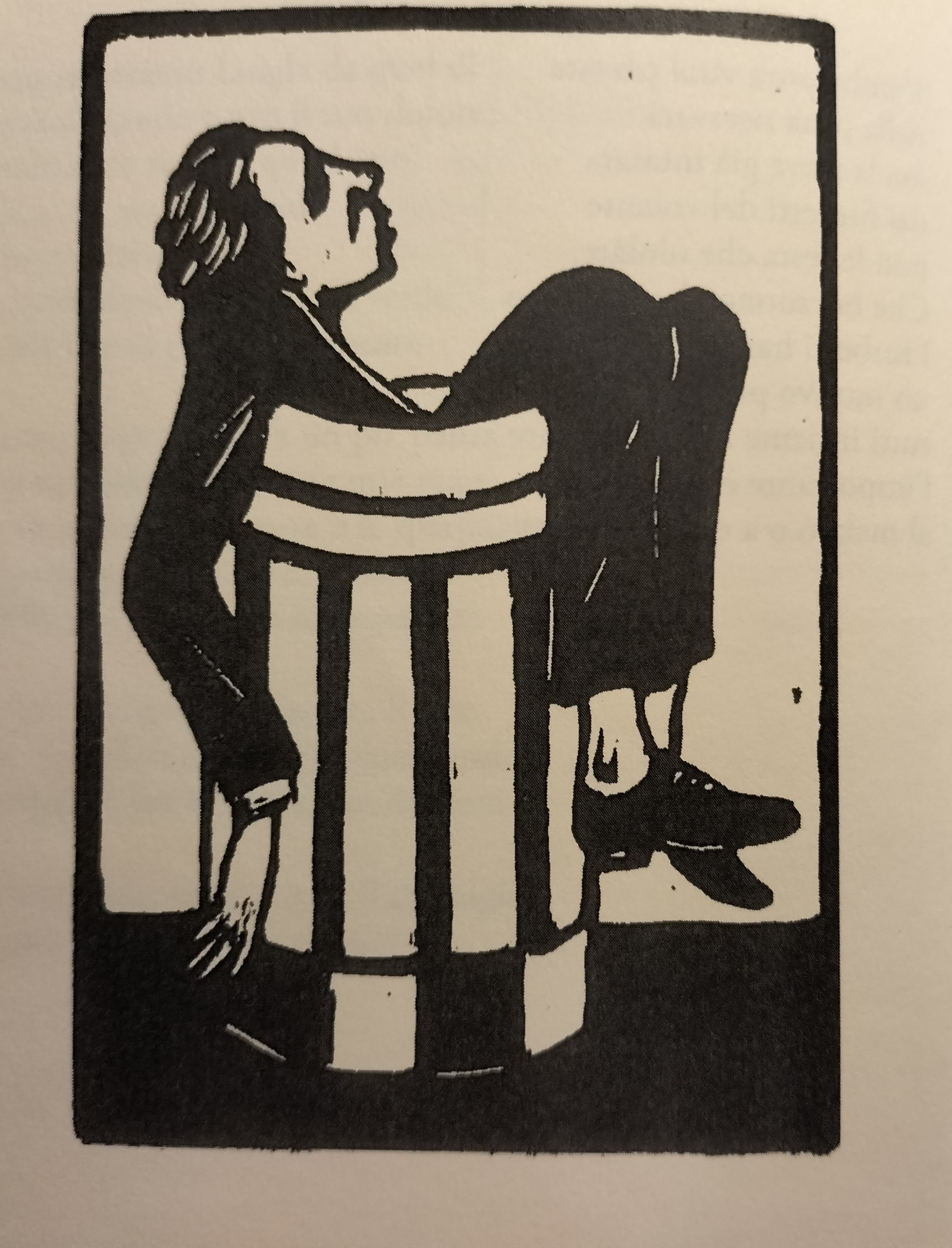 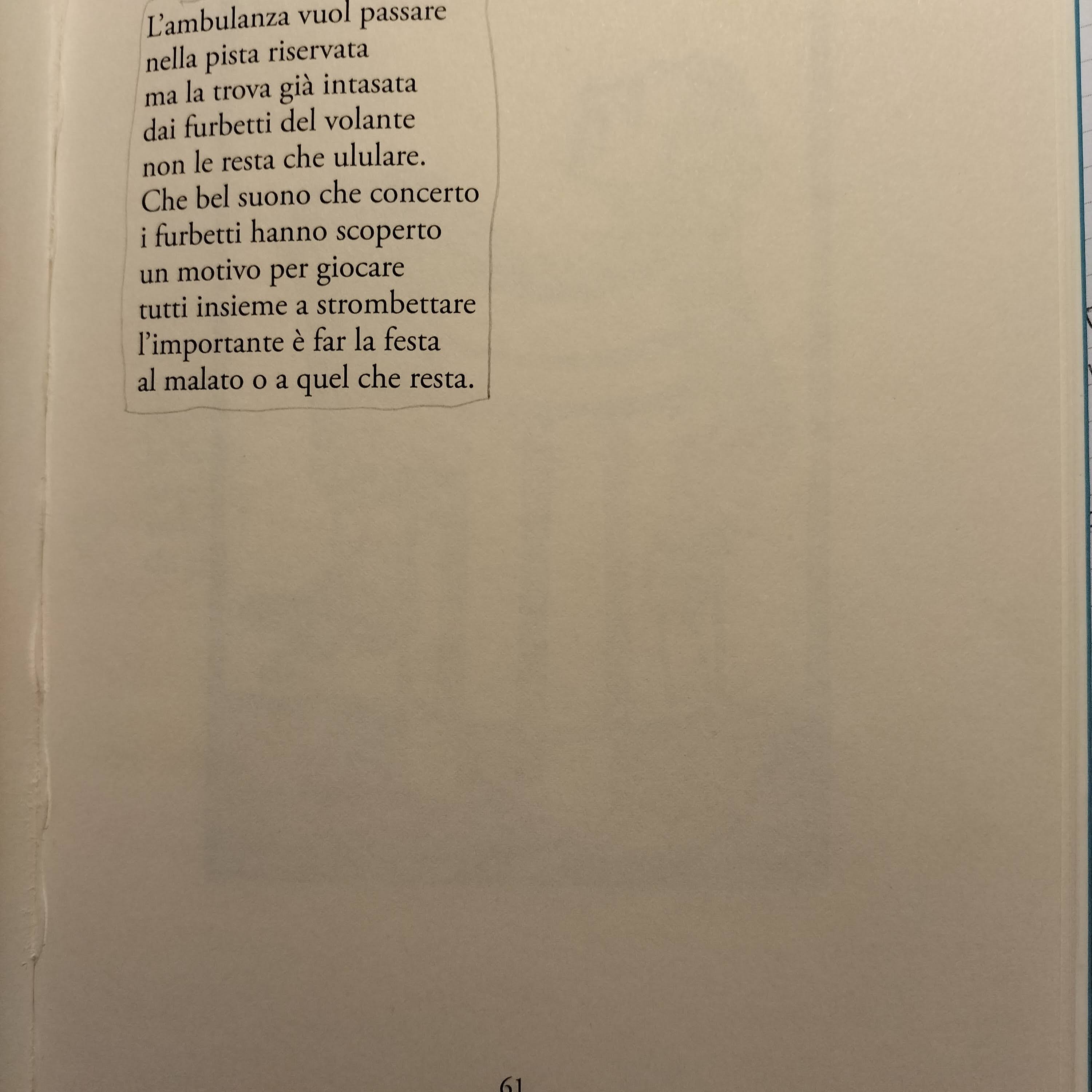 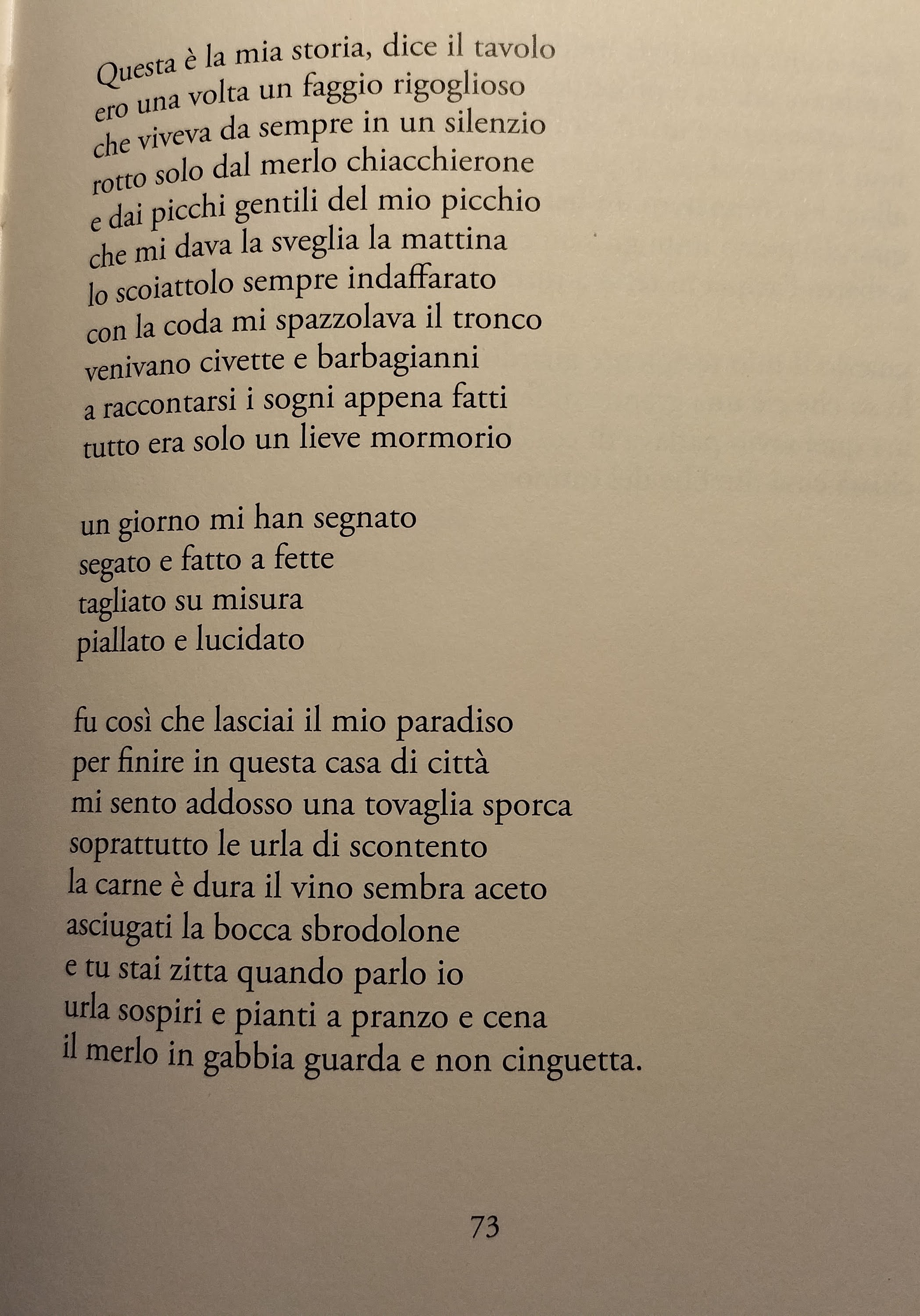 Ecologia
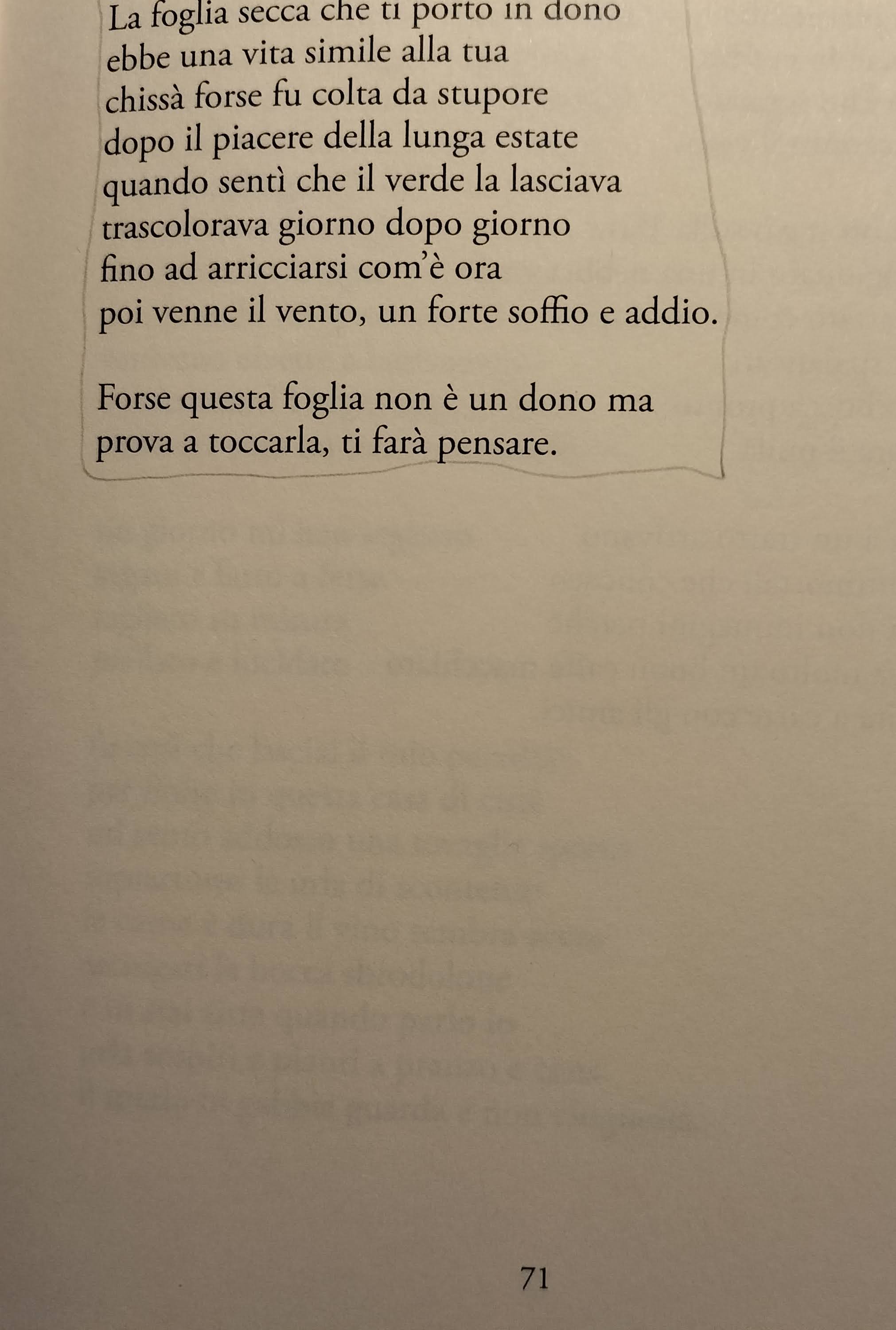 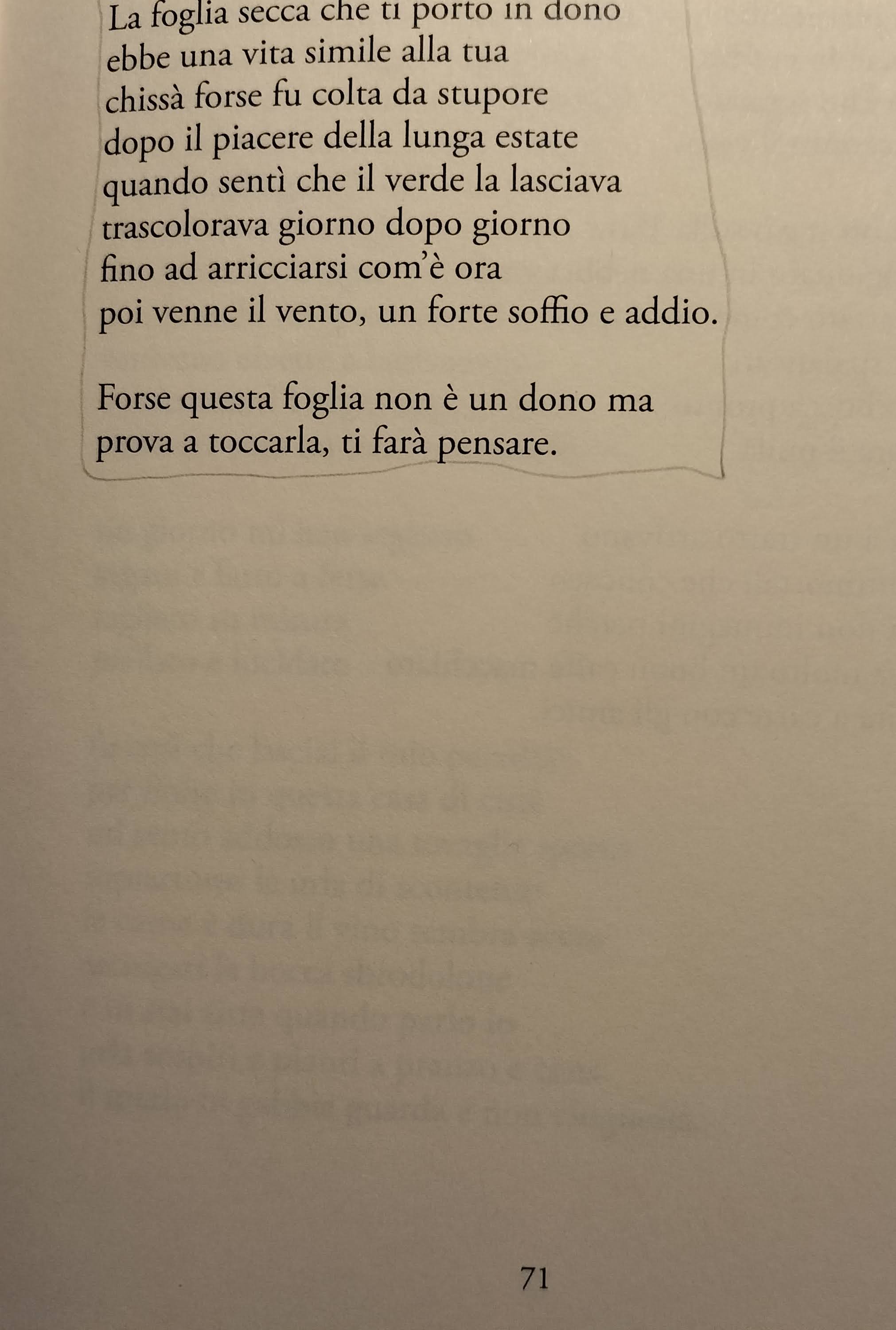 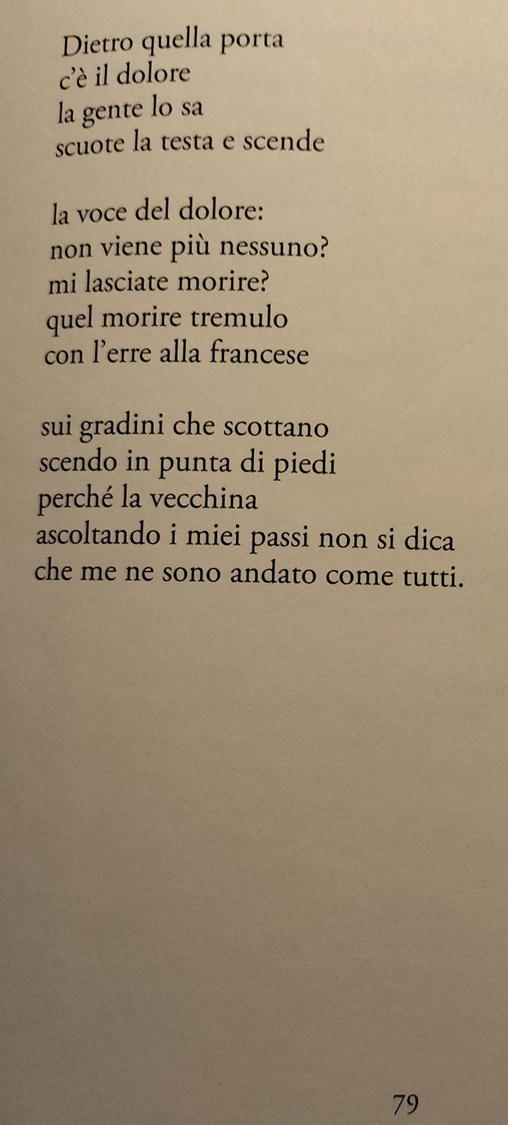 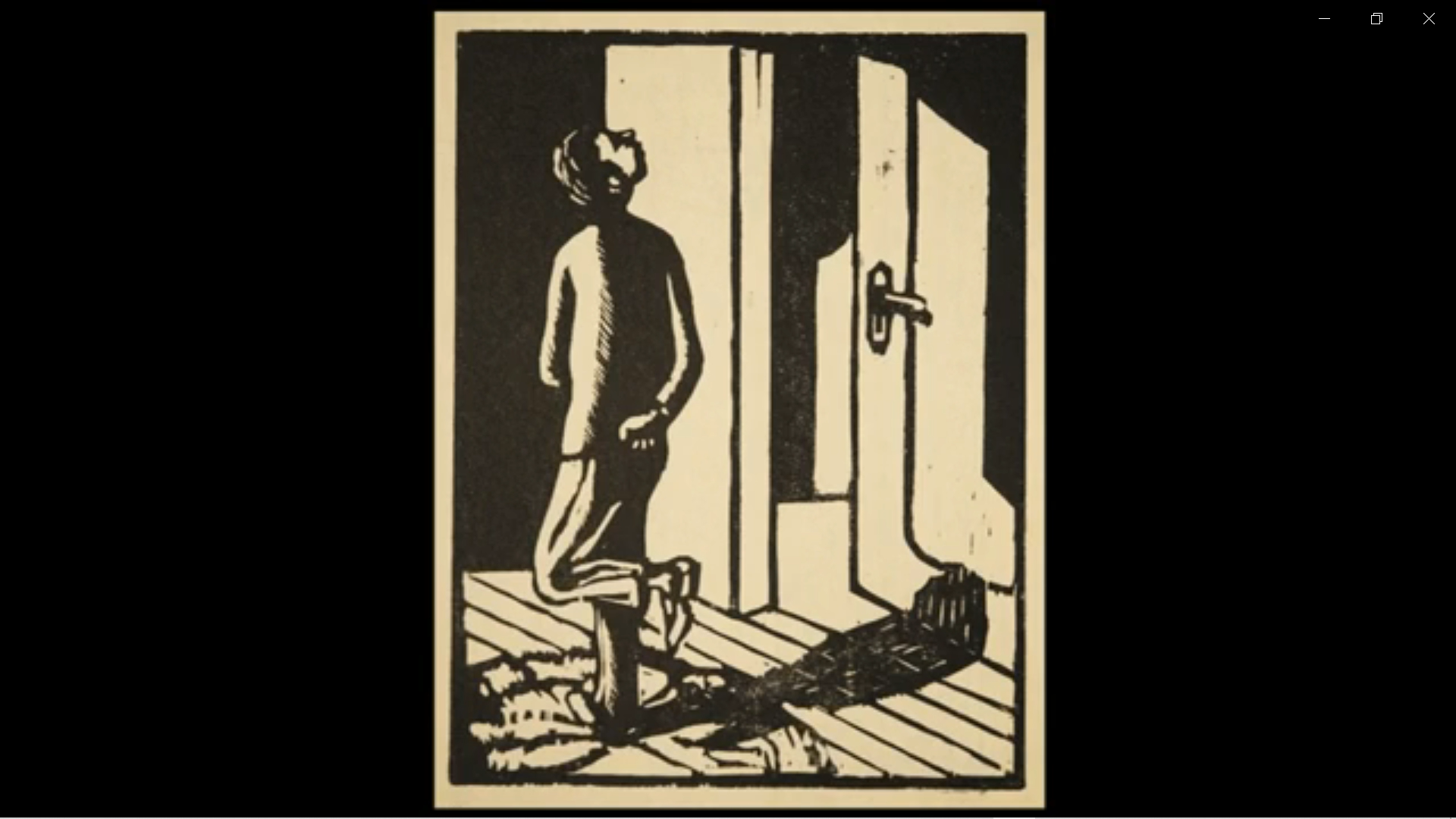 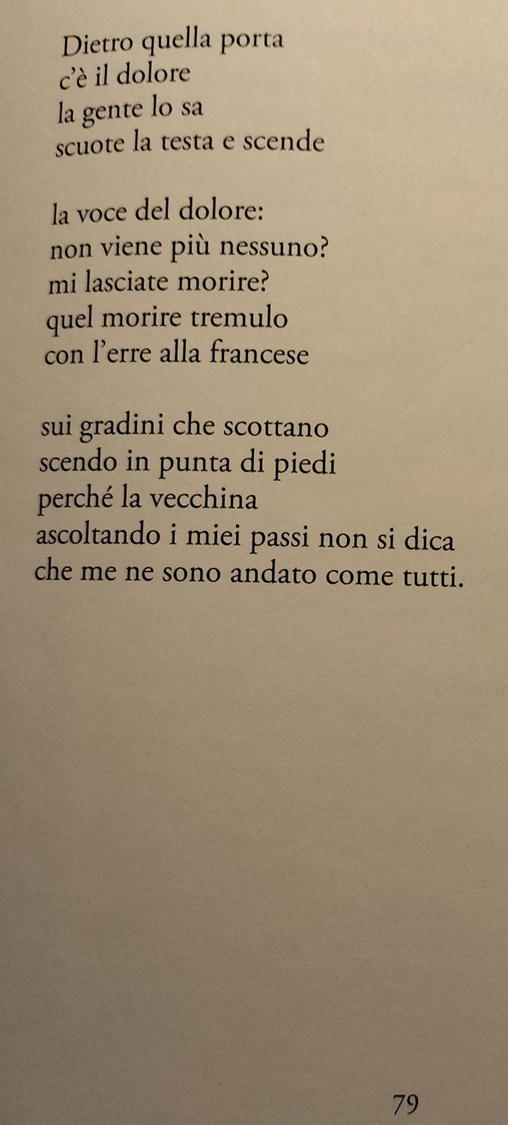 www.ellemalve.ithttps://www.youtube.com/watch?v=jmRBZXNsqW4 https://www.youtube.com/watch?v=5wYc6rHWyOg (youtube: Gaetano Neri)